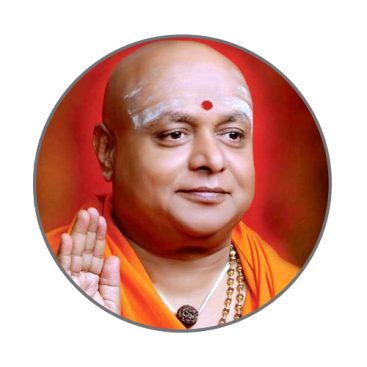 || Jai Sri Gurudev ||BGS INSTITUTE OF TECHNOLOGYBG Nagara – 571448, Nagamangala Taluk, Mandya District
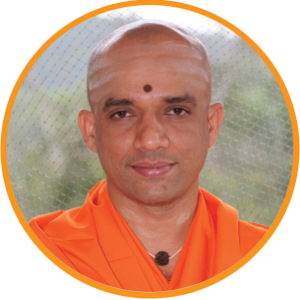 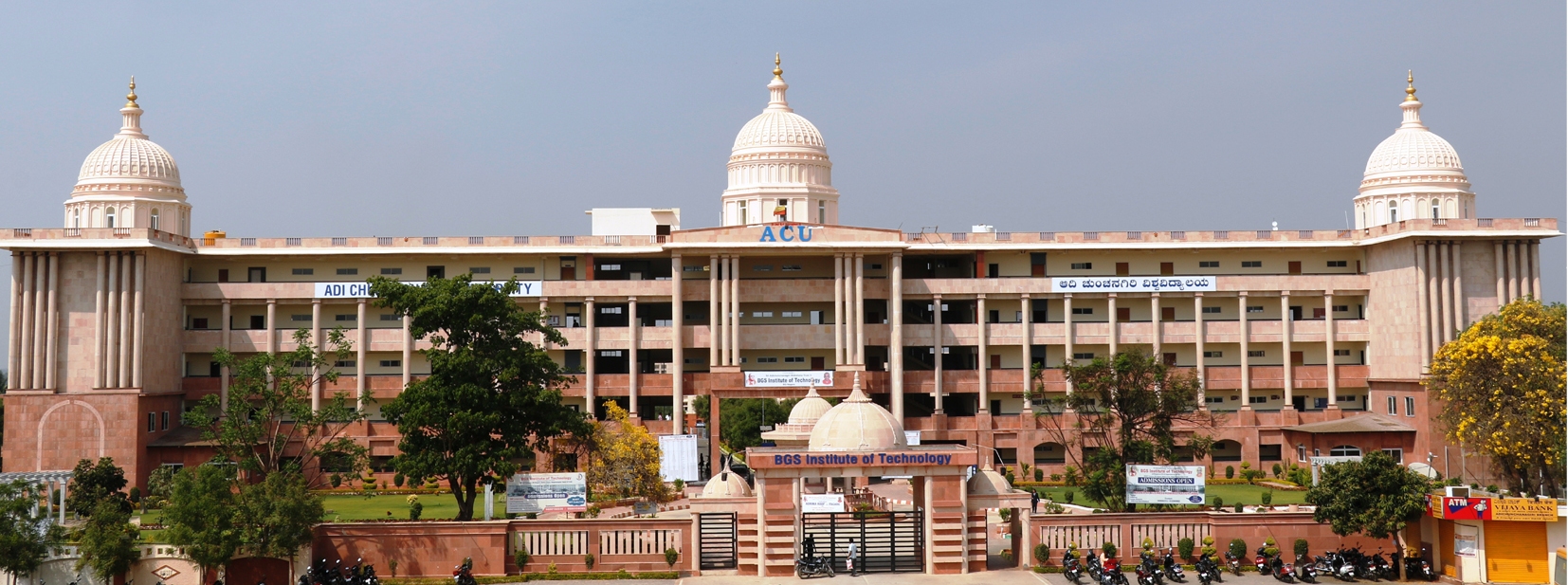 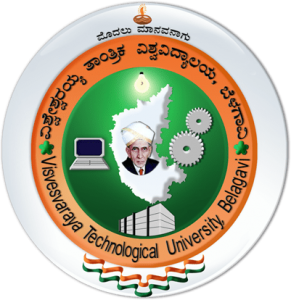 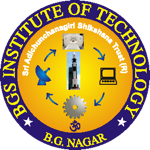 Department of Computer Science & Engineering
Staff and Students Extends 
Hearty Welcome to NBA  Committee Members
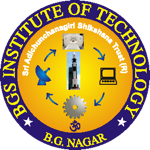 Outline
Introduction
Department Achievements, Recognition & Awards 
Criterion 1- Vision, Mission and Program Educational Objectives
Criterion 2 – Program Curriculum and Teaching – Learning Process
Criterion 3 – Program Outcomes and Course Outcomes
Criterion 4 – Students Performance
Criterion 5 – Faculty Information and Contributions
Criterion 6 – Facilities and Technical Support – Teaching Lab and Special Laboratories
Criterion 7 – Continuous Improvement
OBE Process
Conclusion
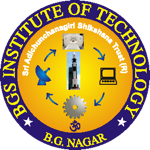 Department and HOD Introduction
The Computer Science & Engineering department was started during 2005 with an intake of 60 and was increased to 90 during 2008. 
The  MTech Course in CS&E was started during 2013 with an intake of 18 and R & D center was started during 2014.
HOD Profile
Head R & D, Professor Profile
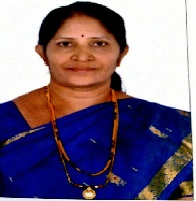 Department Profile
Department Achievements
Staffs
 Achievements
Student 
Achievements
Dr. Shashikala S.V MTech, Ph.D.
Professor & Head 
Department of CS &E
Alumni Student Achievements
Monday, September 20, 2021
Department of CSE, BGSIT
3
R&D Head, Professor Profile
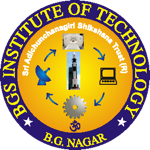 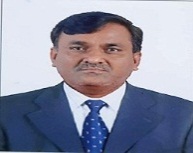 HOD Profile
Head R & D, Professor Profile
Department Profile
Department Achievements
Staffs
 Achievements
Student 
Achievements
Alumni Student Achievements
Monday, September 20, 2021
Department of CSE, BGSIT
4
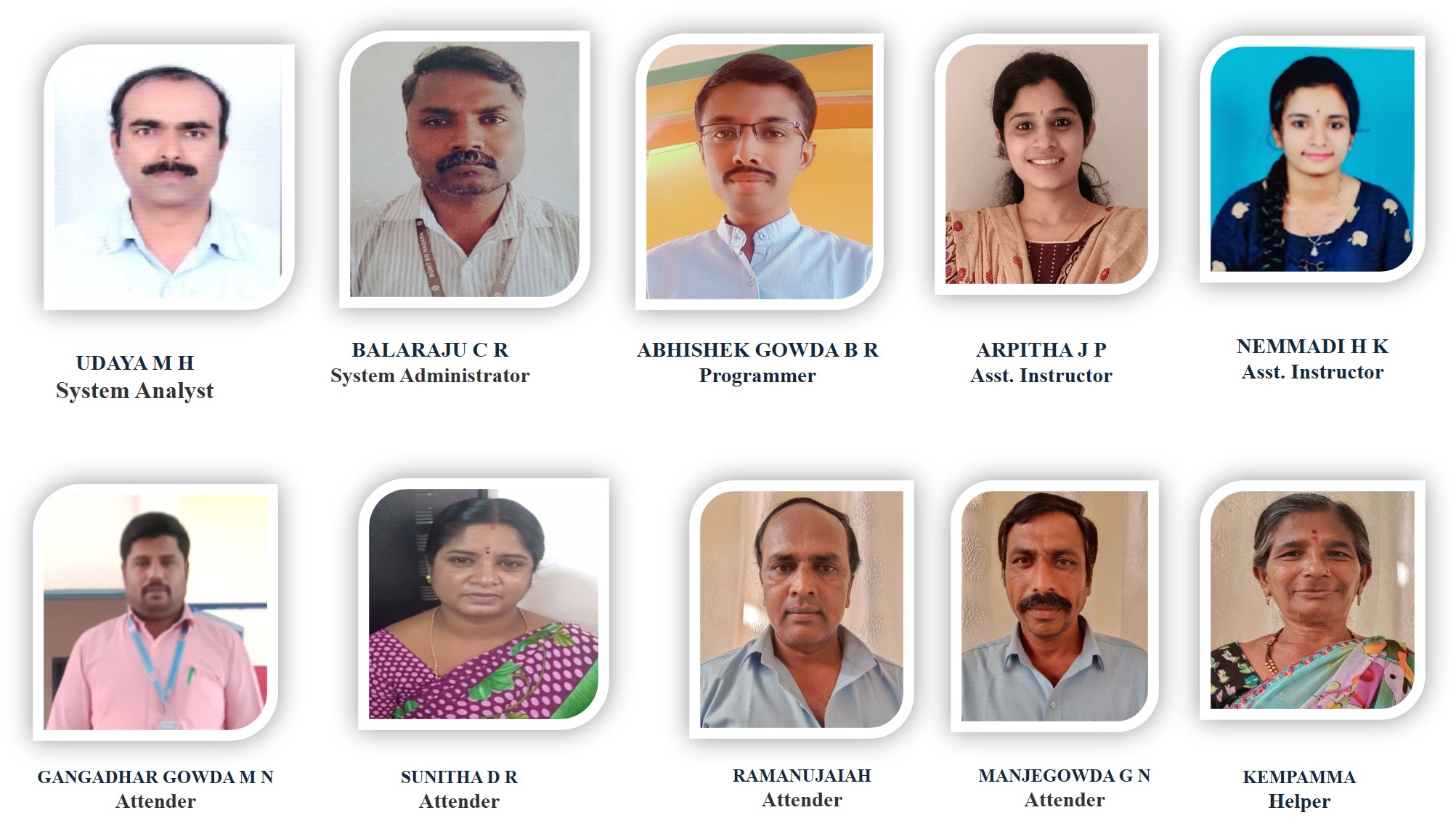 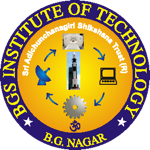 Department Information
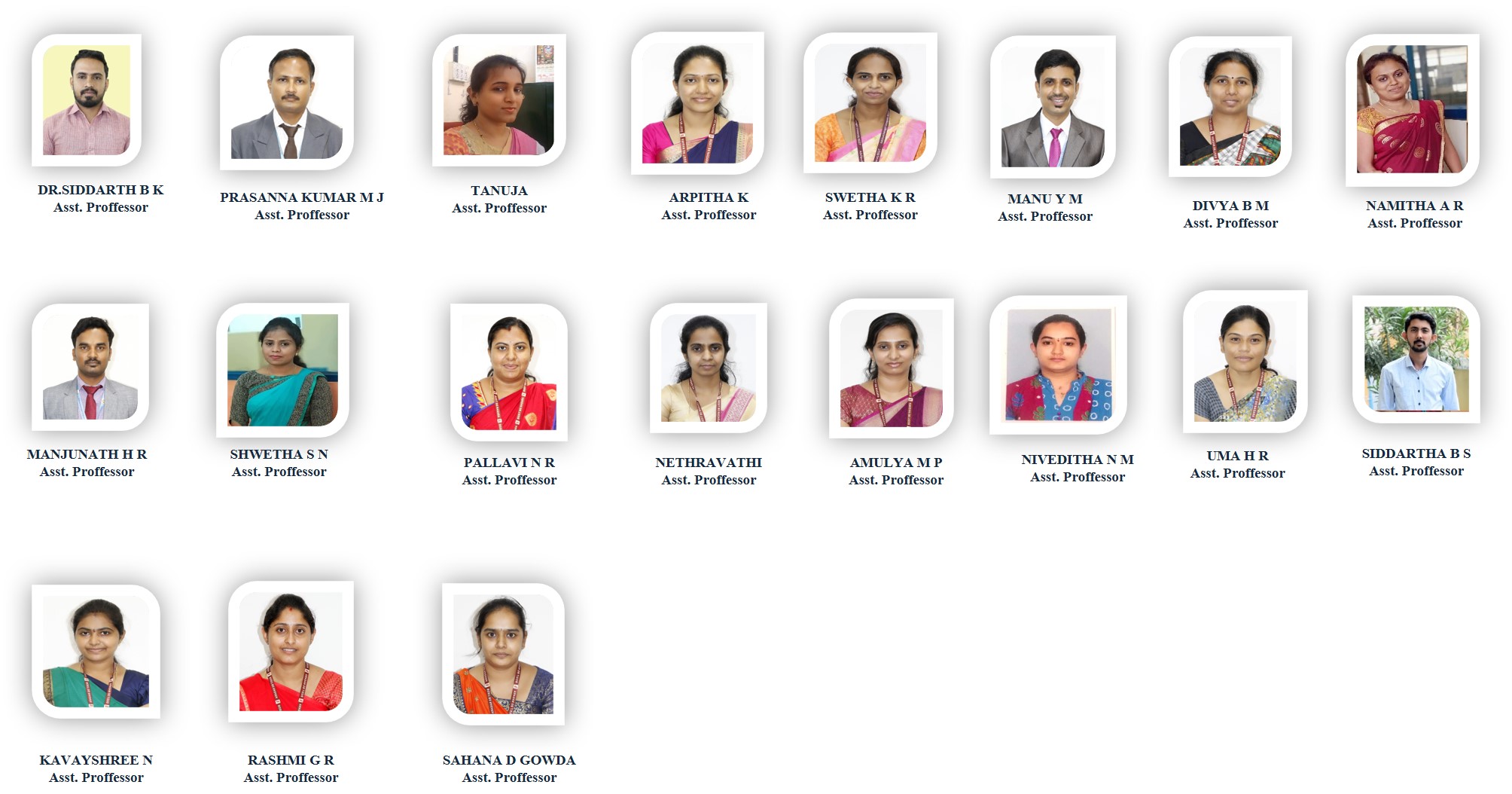 HOD Profile
Entrepreneur
Avg. Pass % 
In last 3Years
Placements
Higher Studies
Enrollment
 Ratio
Professors
Female Faculty – 15
Male Faculty - 07
Paper Publications
Faculty Pursuing Ph. D
Ph. D Holders
Assistant Professors
Internet Facility
Faculties Cleared PhD.
Entrance Exams
Projectors
Department 
Library
Staffs Room / Cabin
HOD Cabin
Seminar Hall
Class Rooms
Research Lab
Central Computing 
Lab
Industry Interaction 
Lab (BOT Lab)
Laboratories
1280
Books
500 Mbps
01
06
01
01
10
09
141
22
04
03
01
19
19
05
73%
01
64%
04
12
Head R & D, Professor Profile
100%
01
Department Profile
Department Achievements
Staffs
 Achievements
Student 
Achievements
Alumni Student Achievements
Teaching Faculty
Non-Teaching Faculty
Monday, September 20, 2021
5
Department of CSE, BGSIT
Department Achievements
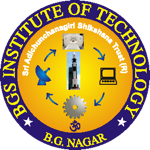 HOD Profile
Head R & D, Professor Profile
Department Profile
Department Achievements
Staffs
 Achievements
Student 
Achievements
Alumni Student Achievements
Monday, September 20, 2021
Department of CSE, BGSIT
6
Staffs Achievements
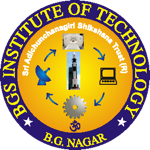 Dr. Shashikala S V has received Rs. 40 Lakhs funds from                  VGST-K-FIST-L2 Grants, GOK
Dr. Ravikumar G K has been awarded KSCST “IP Award” for the Year 2021 in appreciation & recognition of his contribution in the field of Intellectual Property Rights (IPR) under Faculty Category. 
Dr. Ravikumar G K has recognized as IEEE Senior Member.
Faculties have membership in IEEE, ISTE, ISCA, CSI, IAENG, MIE etc.,
5 Research Scholars have awarded Ph.D. under the guidance of            Dr. Ravikumar G K during 2019-20 and 2020-21 from VTU, Belagavi.
Staffs are doing MOOC certification course every year.
Staffs are publishing papers in Scopus Indexed Journals.
Patent have filed by the staffs.
Dr . Siddharth B K has awarded PhD.
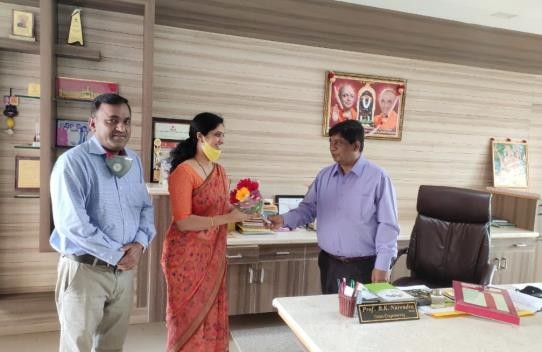 HOD Profile
Head R & D, Professor Profile
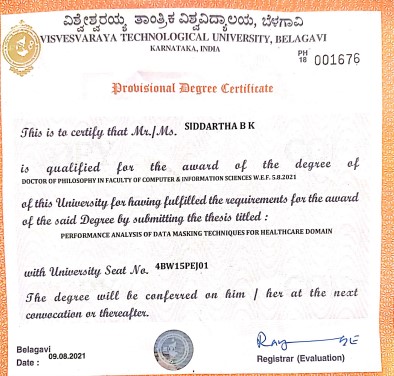 Department Profile
Department Achievements
Staffs
 Achievements
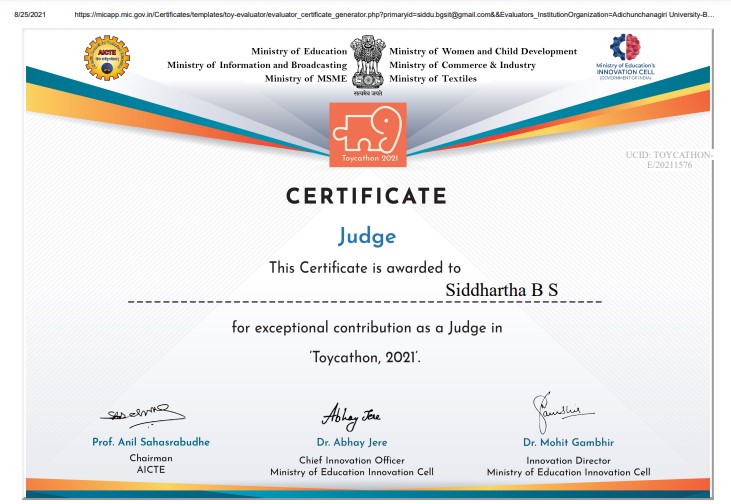 Student 
Achievements
Alumni Student Achievements
Monday, September 20, 2021
Department of CSE, BGSIT
7
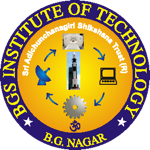 Student Achievements
Umesh C S USN:4BW08CS077 secured 1st Rank  and also topper of all toppers at VTU during the academic year 2012-13.
Our students have participated in Smart India Hackathon in 2017 and 2019, secured second place in 2019.
60% Students have placed in MNC every year.
Our students have participated in technical events like International and National conferences, paper presentation, project exhibition etc., every year.
Students are successively participated in Hackathons, TCS Techbytes, JVTM etc.
Students have enrolled membership in CSI & IEEE.
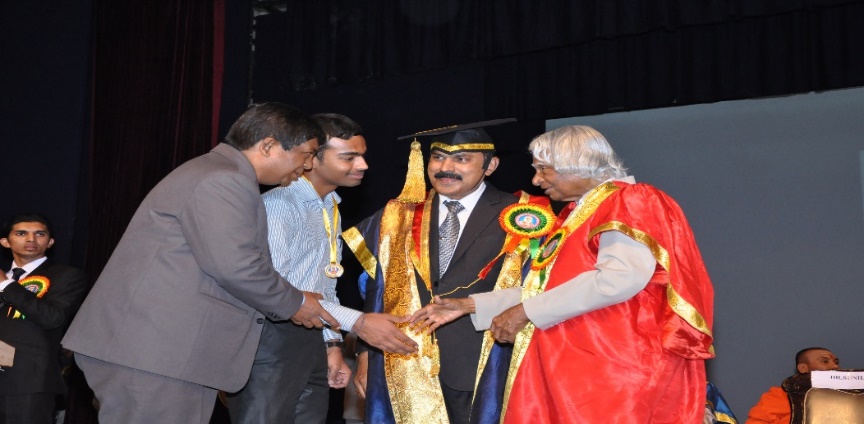 HOD Profile
Head R & D, Professor Profile
Department Profile
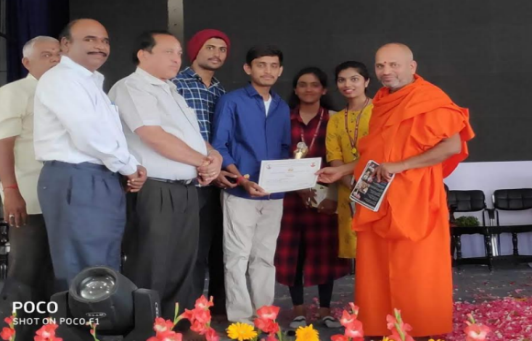 Department Achievements
Staffs
 Achievements
Student 
Achievements
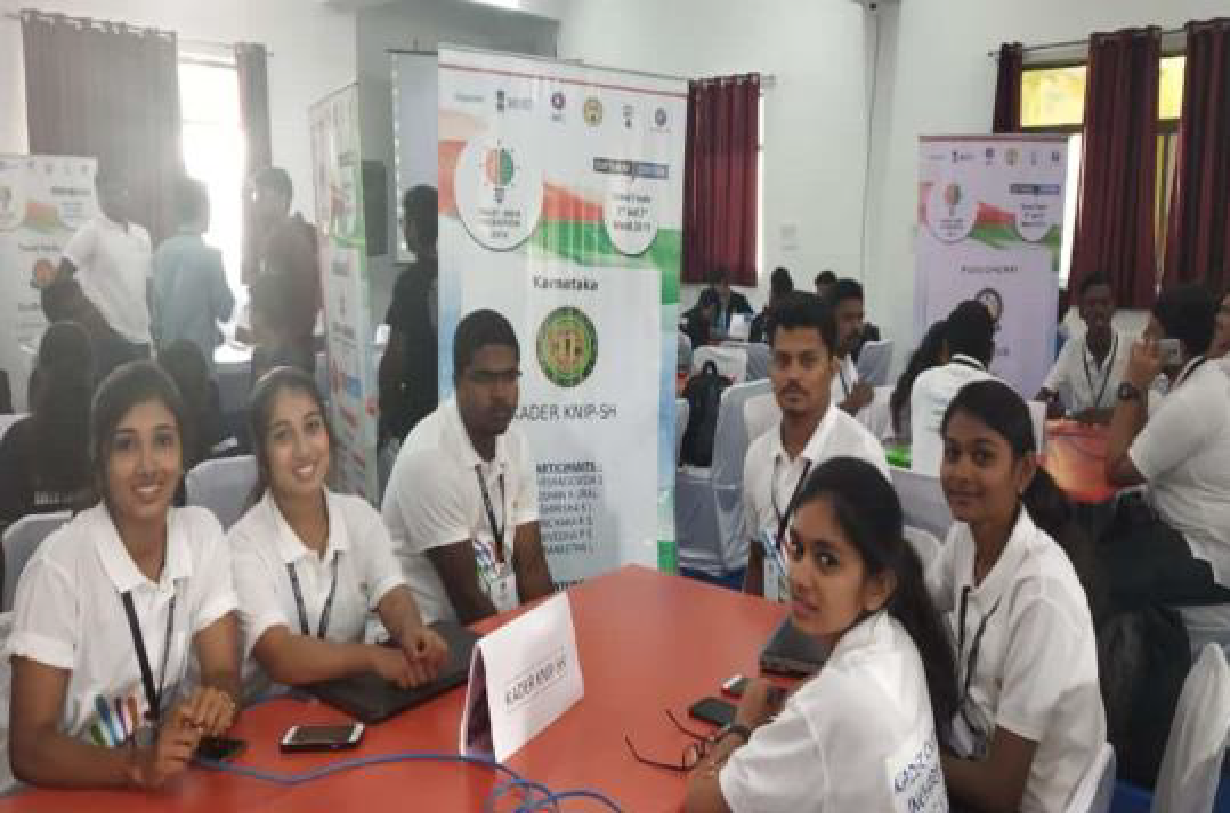 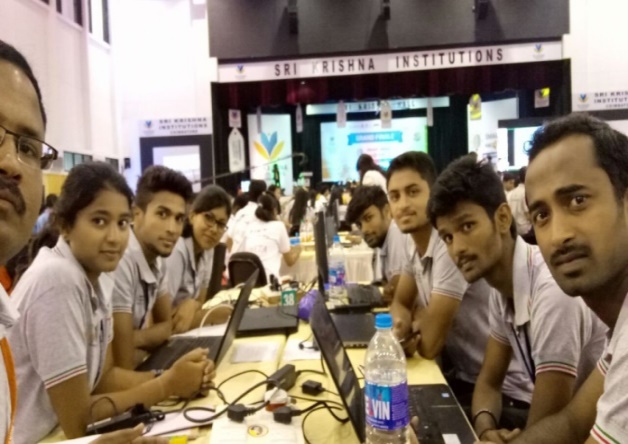 Alumni Student Achievements
Monday, September 20, 2021
Department of CSE, BGSIT
8
Introduction
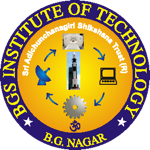 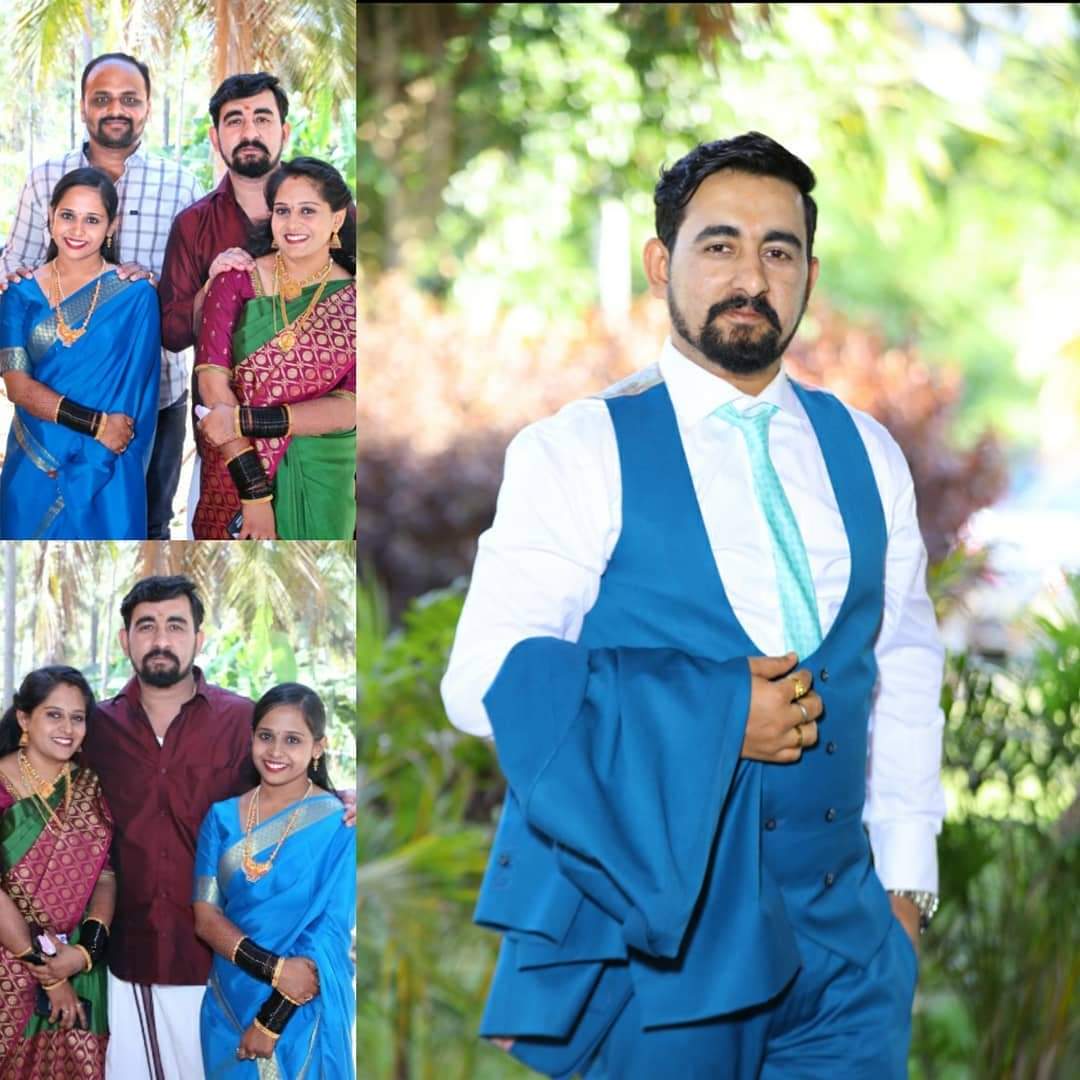 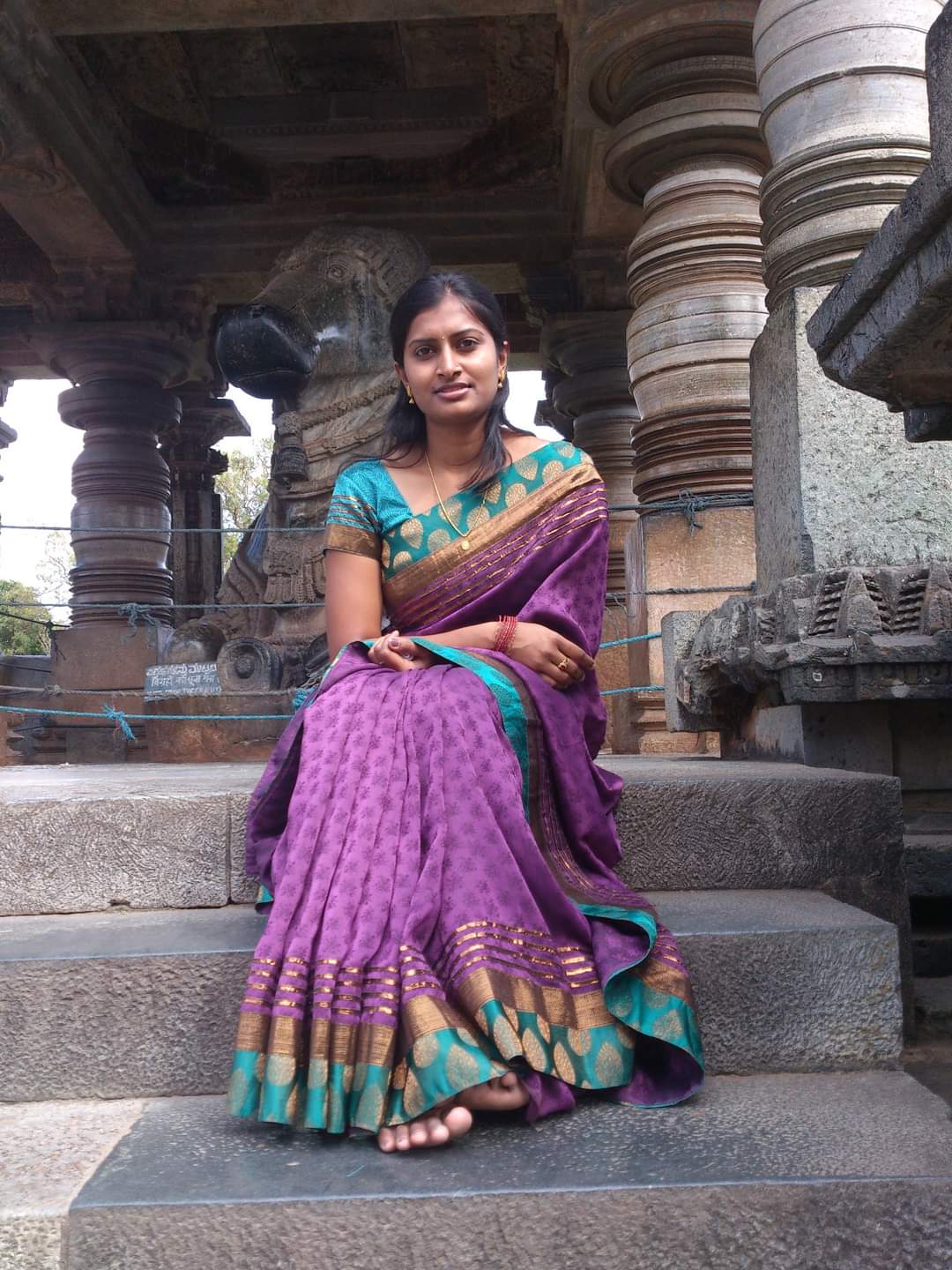 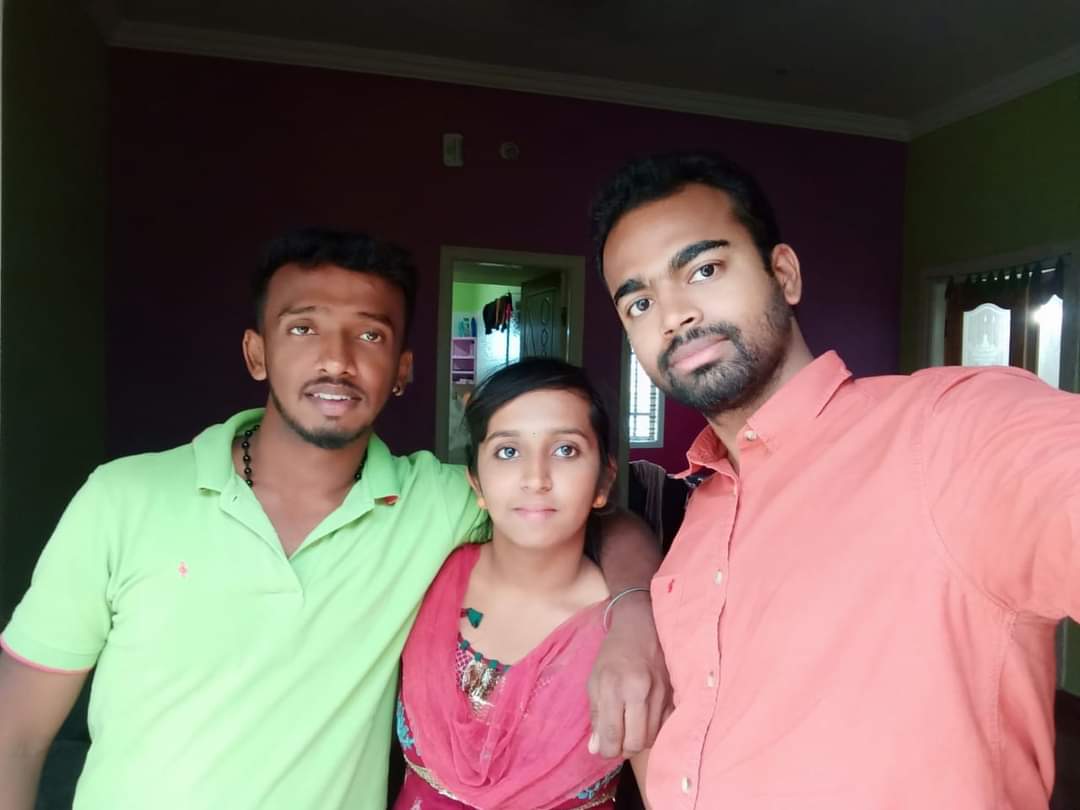 HOD Profile
Head R & D, Professor Profile
Umesh C S  
Technical  Lead, Comviva  Technologies, Bangalore
Darshan 
 Motivate Media Group , UAE
BHAVANI 
HP Enterprise, Bengaluru
Department Profile
Department Achievements
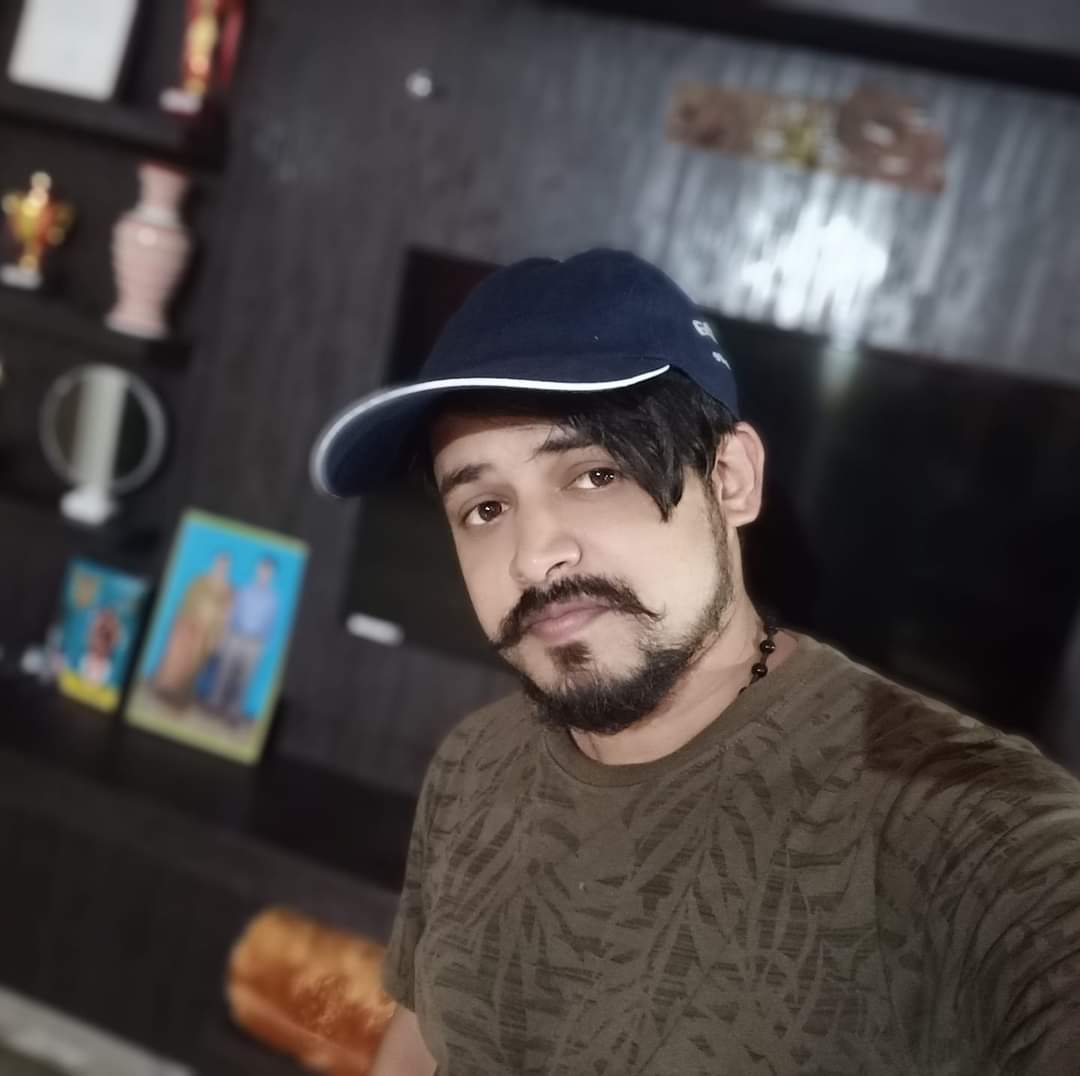 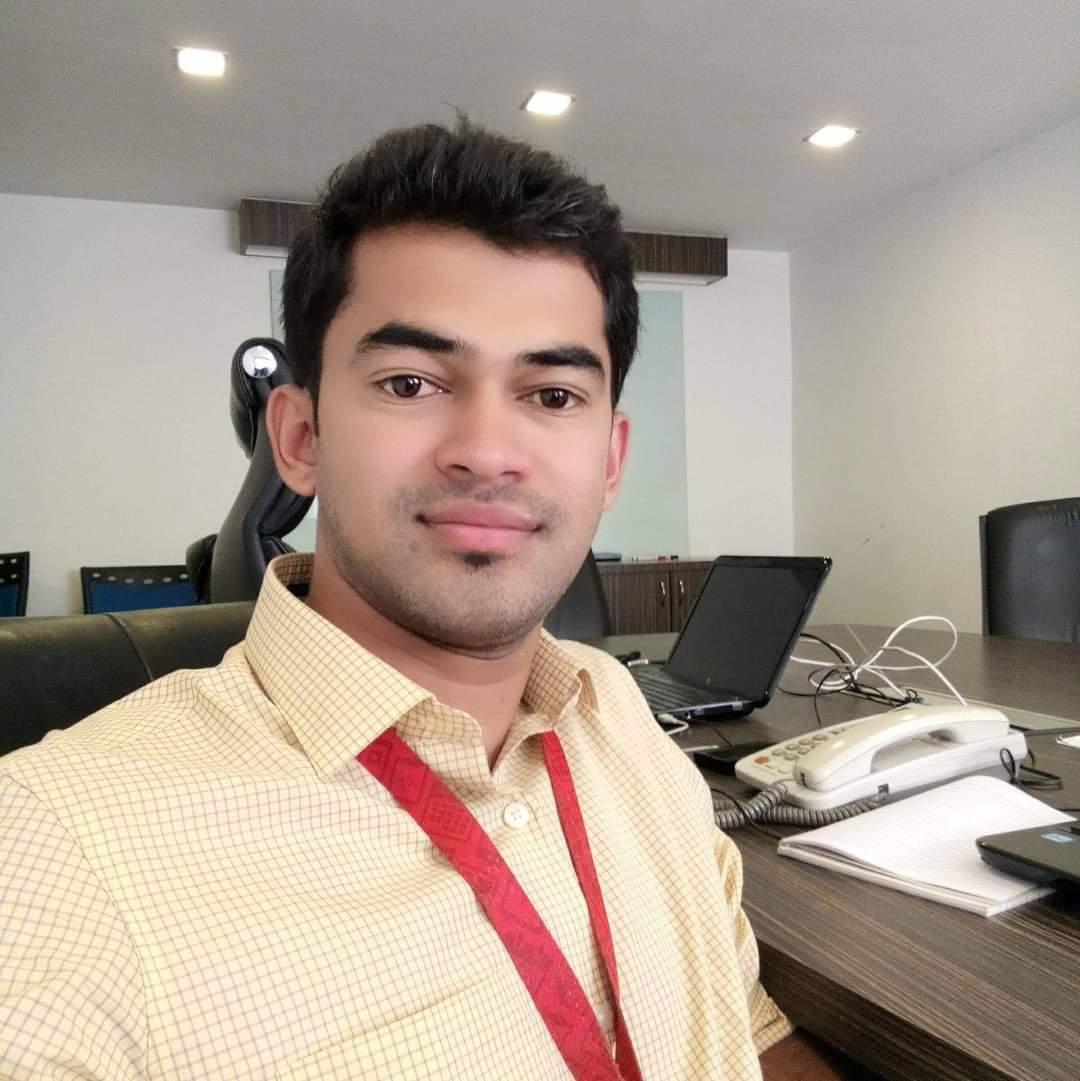 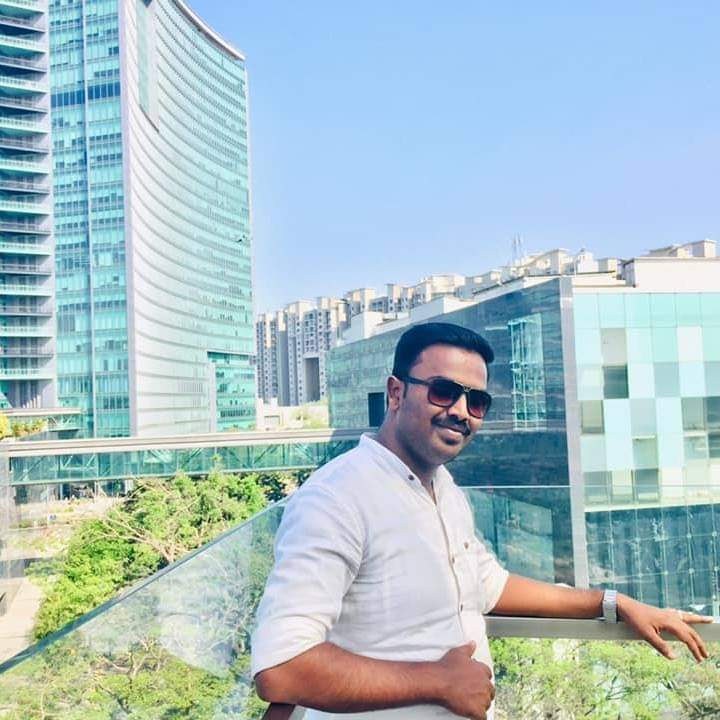 Staffs
 Achievements
Student 
Achievements
Dayananda B H  KISL Technology, Malaysia
Sharath D H Entrepreneur, Mysoft labs Mysore
HITHAN
Music director, Kannada film Industry
Alumni Student Achievements
Monday, September 20, 2021
Department of CSE, BGSIT
9
Institute Vision and Mission
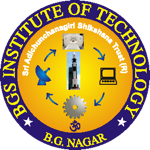 Vision
“ BGSIT is committed to the cause of creating tomorrow’s engineers by providing quality education and inculcating ethical values.”
Institute Vision & Mission
Mission
Department Vision & Mission
Imparting quality technical education by nurturing a conducive learning environment.
Offering professional training to meet industry requirements.
Providing education with a moral - cultural base and spiritual touch.
Department PEO’s
Monday, September 20, 2021
Department of CSE, BGSIT
10
Criterion-1: Vision, Mission and PEO
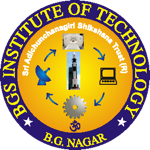 Vision
“ To produce engineers by possessing good technical knowledge and ethics through quality education and research.”
Institute Vision & Mission
Department Vision & Mission
Mission
Achieve excellence by providing good infrastructure and competent faculty.
Strengthening the technical, soft skills, leadership qualities and ethical values to meet the industry requirements.
Facilitate experimental learning through research projects.
Department PEO’s
Monday, September 20, 2021
Department of CSE, BGSIT
11
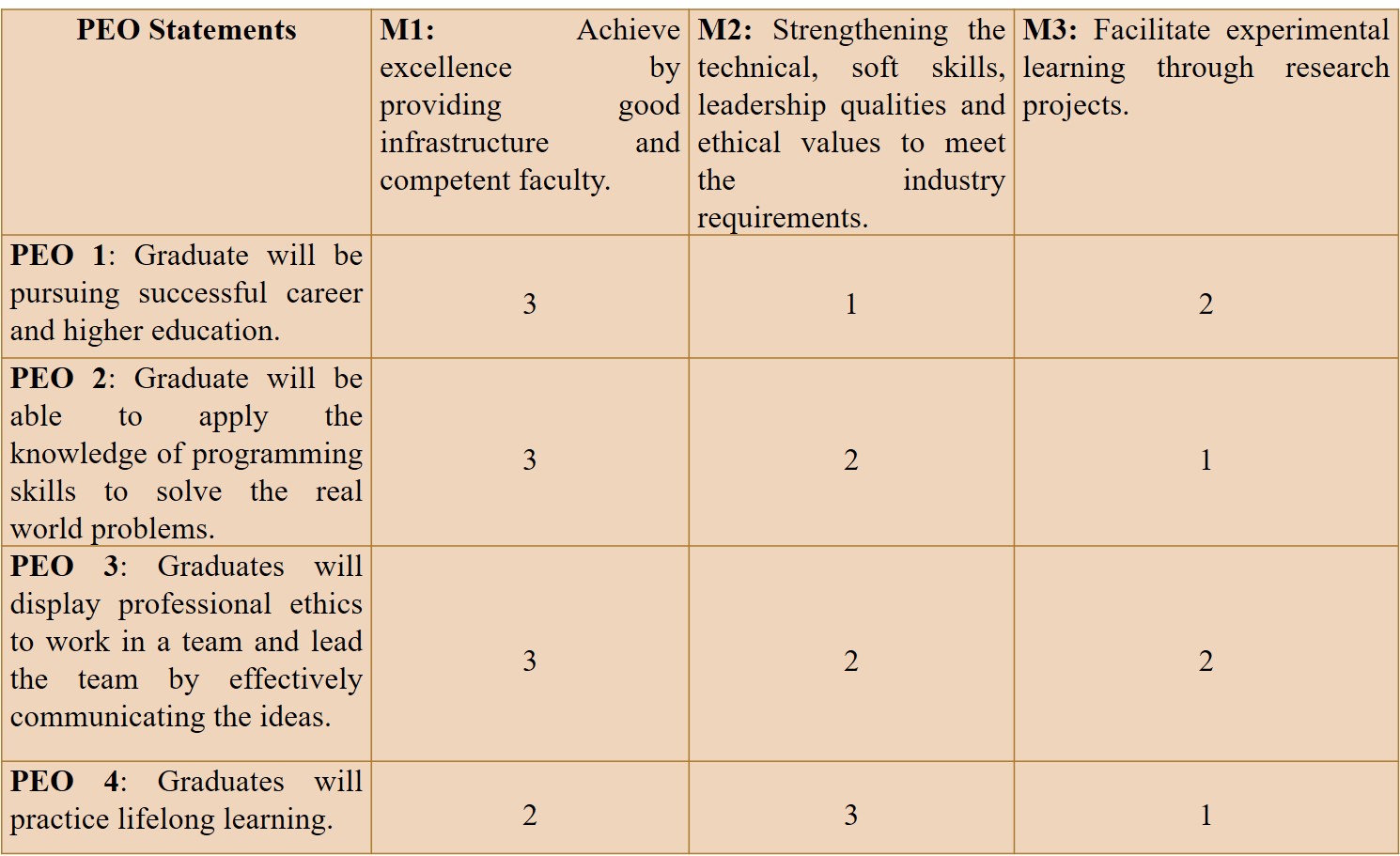 Criterion-1: Vision, Mission and PEO
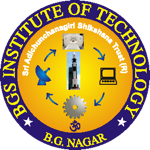 Program Educational Objectives
Institute Vision & Mission
Graduates will be pursuing successful career and higher education.

Graduates will be able to apply the knowledge of programming skills to solve the real-world problems.

Graduates will display professional ethics to work in a team and lead the team by effectively communicating the ideas.

Graduates will practice lifelong learning.
Department Vision & Mission
Department PEO’s
VM PEO Correlation
Monday, September 20, 2021
Department of CSE, BGSIT
12
Criterion-2 : Program Curriculum & TLP
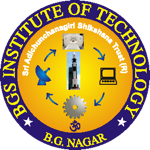 Curriculum
GAP Identification Process
Teaching Learning Process
Industry  Interaction
Monday, September 20, 2021
Department of CSE, BGSIT
13
Course Allotment
Criterion-2 : Program Curriculum & TLP
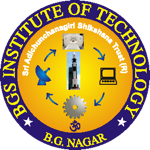 Course Allotted faculty describe the course outcome
NBA
CO-PO and CO-PSO Mapping done by the course coordinator & average is calculated
Program Specific Outcome approved by DAB committee
Program Outcome
Curriculum
If approved by the Module Coordinator / Reviewer & HOD
GAP Identification Process
NO
Teaching Learning Process
Consolidate the CO-PO/PSO mapping for all courses
YES
Calculate sum of CO-PO / PSO mapping (S)
Total number of courses addressing each PO/PSO (T)
Industry  Interaction
% of PO’s / PSO’s Correlation >= 20
[G = (S / T) * 100]
NO
Gap exists
YES
Action Taken
14
No Gap
Monday, September 20, 2021
Department of CSE, BGSIT
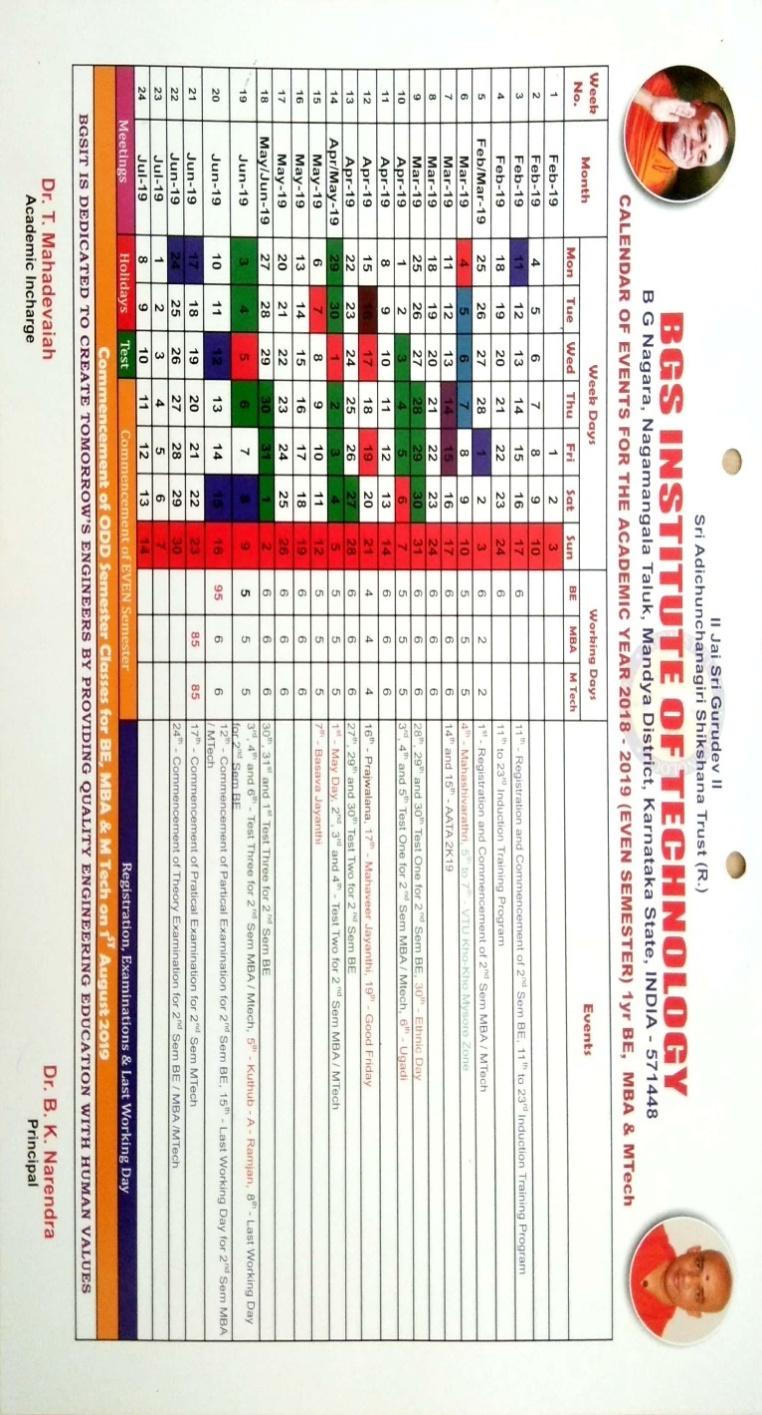 Criterion-2 : Program Curriculum & TLP
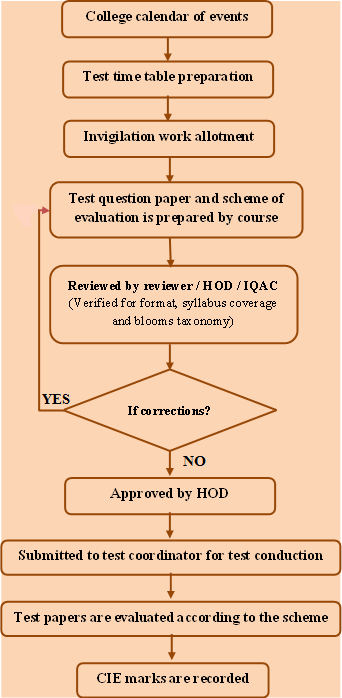 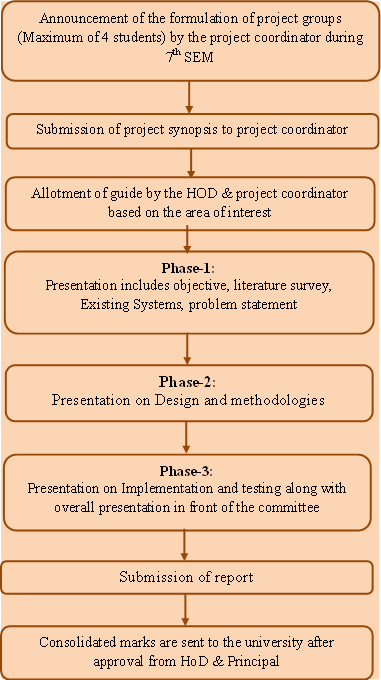 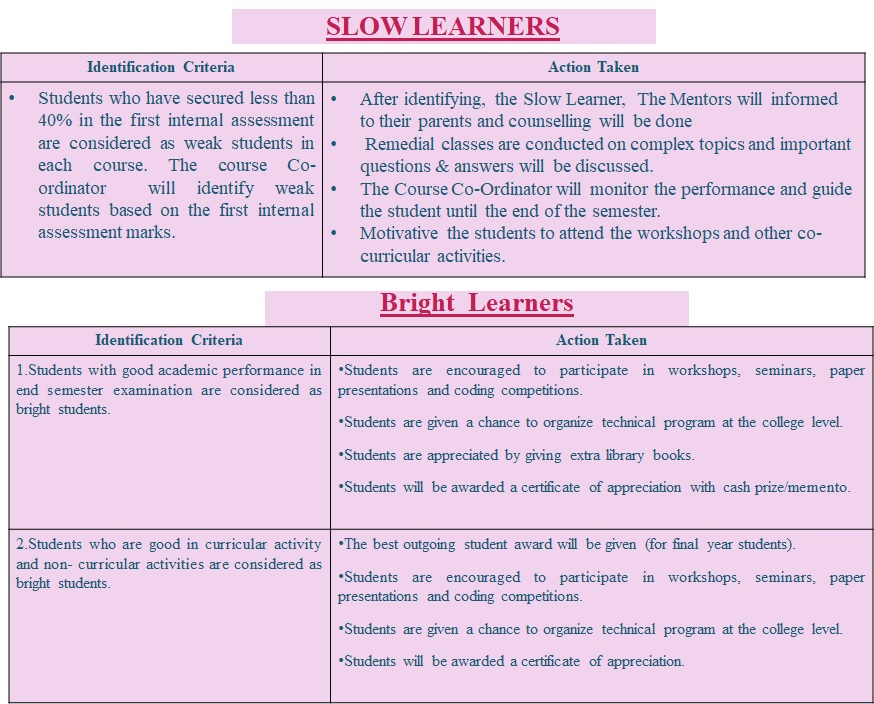 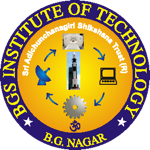 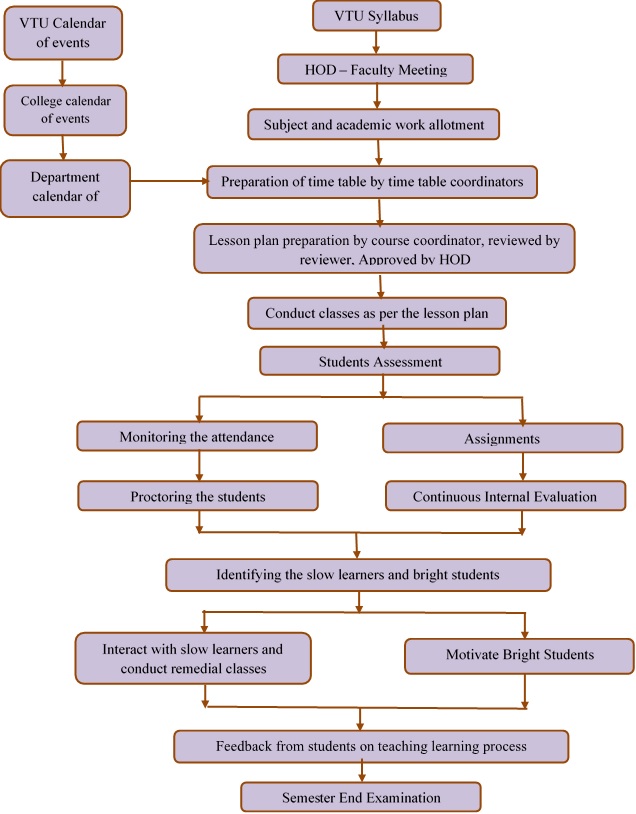 Curriculum
GAP Identification Process
Teaching Learning Process
Industry  Interaction
Calendar of Events
Fast & Slow Learners
Internal Assessment Process
Project Process
Monday, September 20, 2021
Department of CSE, BGSIT
15
Criterion-2 : Program Curriculum & TLP
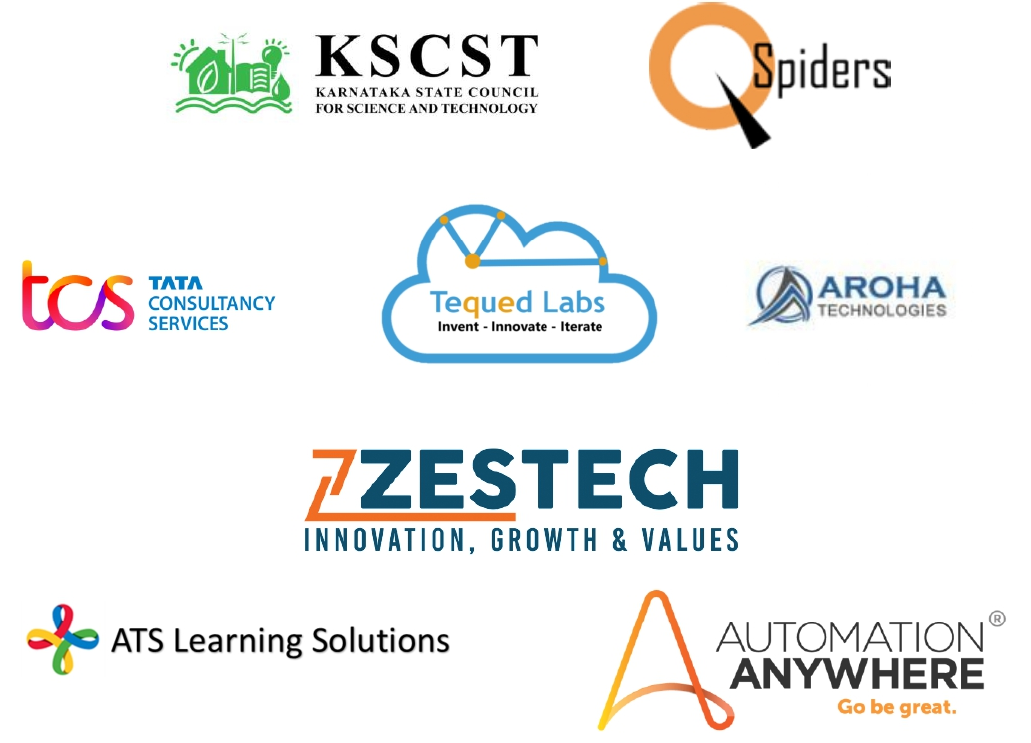 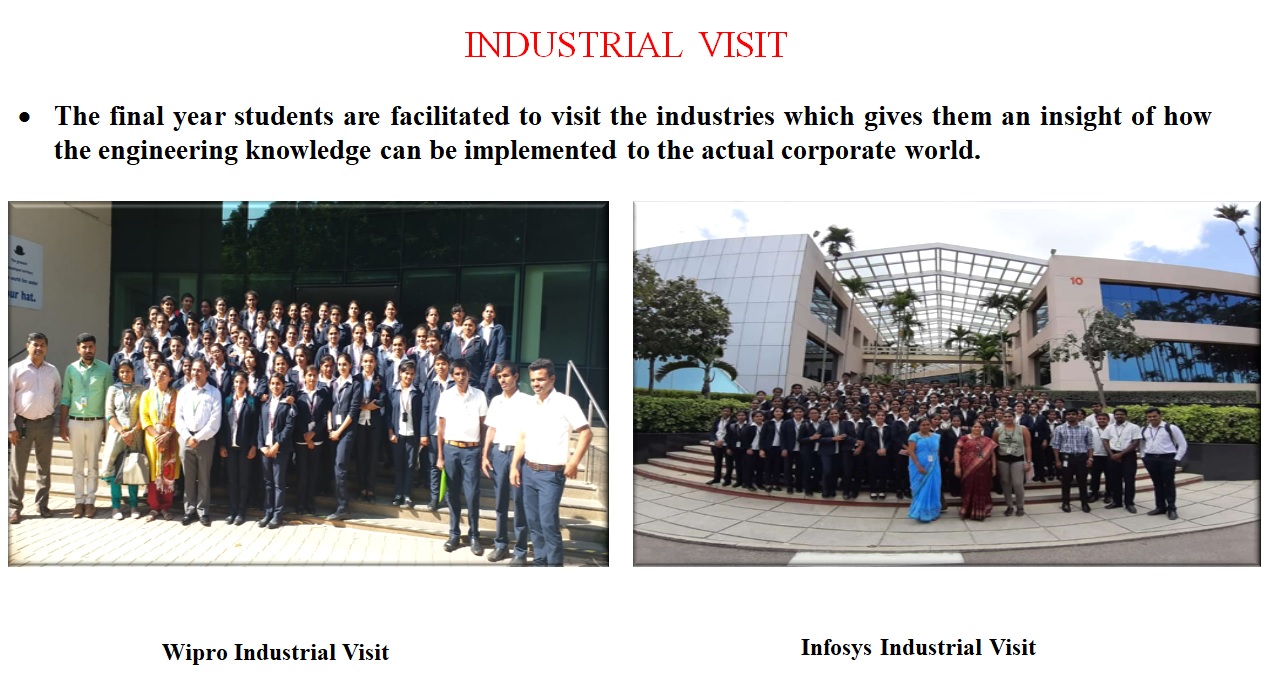 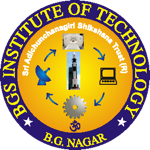 MOUs are signed between industries and institutes for establishing the Centre of Excellence.
 Internships for the students are arranged.
 Industrial visits are organized by the department.
 Organizing various seminars, workshops, and conferences in collaborations with industries.
Curriculum
GAP Identification Process
Teaching Learning Process
Industry  Interaction
MOU’s
Industry Visit
Monday, September 20, 2021
Department of CSE, BGSIT
16
Engineering knowledge: Apply the knowledge of mathematics, science, engineering fundamentals, and an engineering specialization to the solution of complex engineering problems.
Problem analysis: Identify, formulate, review research literature, and analyse complex engineering problems reaching substantiated conclusions using first principles of mathematics, natural sciences, and engineering sciences.
Design/development of solutions: Design solutions for complex engineering problems and design system components or processes that meet the specified needs with appropriate consideration for the public health and safety, and the cultural, societal, and environmental considerations.
Conduct investigations of complex problems: Use research-based knowledge and research methods including design of experiments, analysis and interpretation of data, and synthesis of the information to provide valid conclusions.
Modern tool usage: Create, select, and apply appropriate techniques, resources, and modern engineering and it tools including prediction and modelling to complex engineering activities with an understanding of the limitations.
The engineer and society: Apply reasoning informed by the contextual knowledge to assess societal, health, safety, legal and cultural issues and the consequent responsibilities relevant to the professional engineering practice.
Environment and sustainability: Understand the impact of the professional engineering solutions in societal and environmental contexts, and demonstrate the knowledge of, and need for sustainable development.
Ethics: Apply ethical principles and commit to professional ethics and responsibilities and norms of the engineering practice.
Individual and team work: Function effectively as an individual, and as a member or leader in diverse teams, and in multidisciplinary settings.
Communication: Communicate effectively on complex engineering activities with the engineering community and with society at large, such as, being able to comprehend and write effective reports and design documentation, make effective presentations, and give and receive clear instructions.
Project management and finance: Demonstrate knowledge and understanding of the engineering and management principles and apply these to one’s own work, as a member and leader in a team, to manage projects and in multidisciplinary environments.
Life-long learning: Recognize the need for, and have the preparation and ability to engage in independent and life-long learning in the broadest context of technological change.
Criterion-3 : Course Outcome, PO & PSO
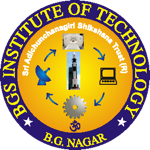 PSO
PSO - 1 : Ability to apply Mathematical Methodologies, Management Principles and Ethics, Electronics and Embedded Systems and Programming Technologies to solve real time problems.
Assessment Process
Course Outcomes & Its Mappings
PO / PSO Attainment Process
PSO - 2 : Ability to apply software design and development practices to develop software in emerging areas such as Internet of Things, Data Management, Social Networking and Security, Cloud and High-Performance Computing.
CO Attainment
Overall 
PO / PSO Attainment
PO’s
Monday, September 20, 2021
Department of CSE, BGSIT
17
Criterion-3 : Course Outcome, PO & PSO
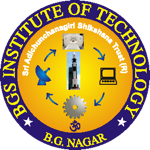 University Course Syllabus
PSO
Course Articulation Matrix
Assessment Process
Mapping of COs to Internal Assessment Questions
Direct Assessment (90%)
Course Outcomes & Its Mappings
Student Scores from Tests and/or Assignment
PO / PSO Attainment
Process
Achieved Attainment from Internal
CO Attainment
60% of weightage for CIE
30% of weightage for SEE
Overall 
PO / PSO Attainment
CO Attainment
Indirect Assessment (10%)
Overall Assessment (100%)
Monday, September 20, 2021
Department of CSE, BGSIT
18
Criterion-3 : Course Outcome, PO & PSO
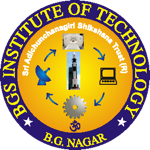 PSO
Assessment Process
Course Outcomes & Its Mappings
PO / PSO Attainment
Process
CO Attainment
Overall 
PO / PSO Attainment
Monday, September 20, 2021
Department of CSE, BGSIT
19
Criterion-3 : Course Outcome, PO & PSO
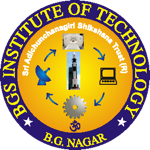 PSO
Assessment Process
Course Outcomes & Its Mappings
PO / PSO Attainment
Process
CO Attainment
Correlation Level:
       3. High 
       2. Moderate 
       1. Low
Overall 
PO / PSO Attainment
Monday, September 20, 2021
Department of CSE, BGSIT
20
Criterion-3 : Course Outcome, PO & PSO
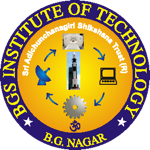 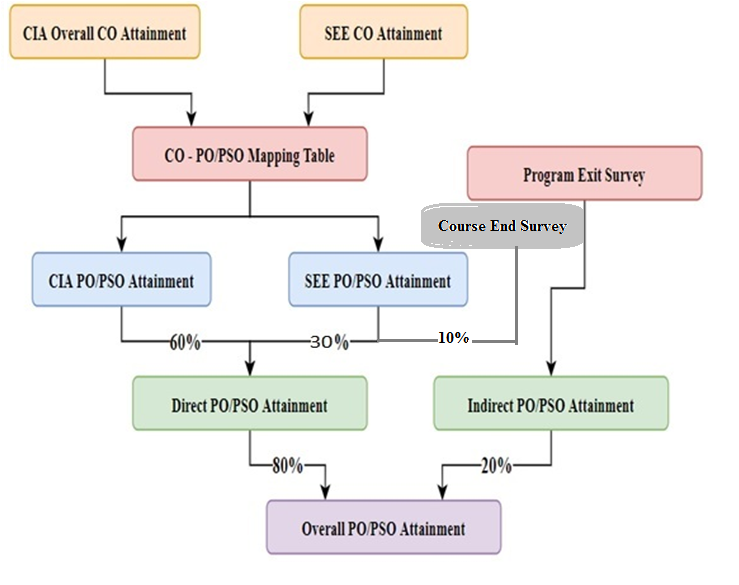 PSO
Direct Assessment Tools
Course Outcomes & Its Mappings
PO / PSO Attainment
Process
CO Attainment
Overall 
PO / PSO Attainment
Monday, September 20, 2021
Department of CSE, BGSIT
21
Criterion-3 : Course Outcome, PO & PSO
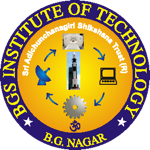 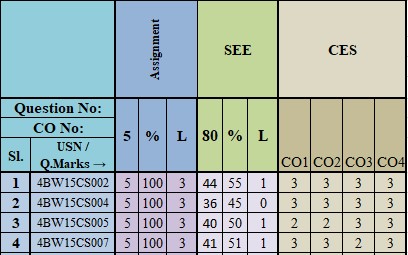 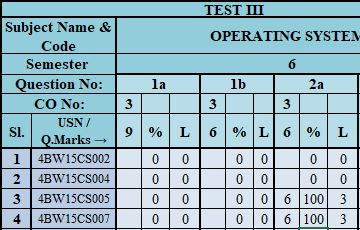 PSO
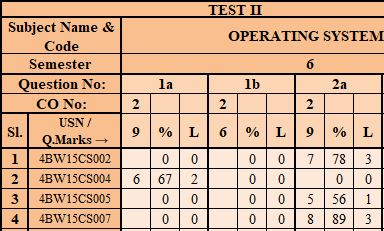 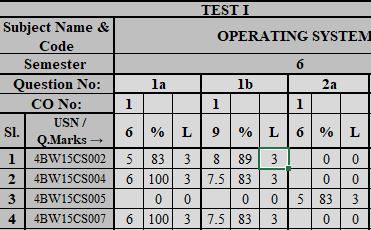 Direct Assessment Tools
Course Outcomes & Its Mappings
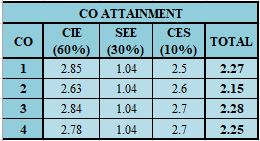 PO / PSO Attainment
Process
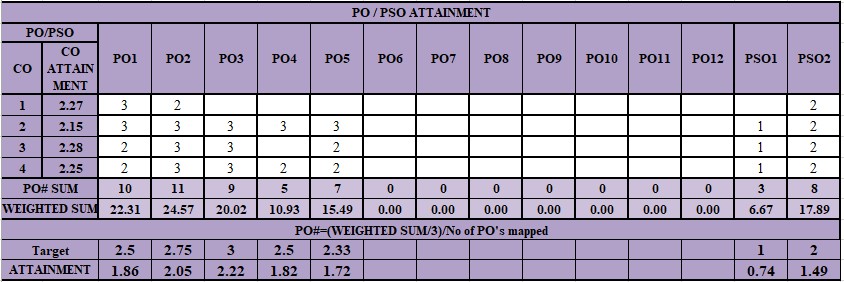 CO Attainment
Overall 
PO / PSO Attainment
Monday, September 20, 2021
Department of CSE, BGSIT
22
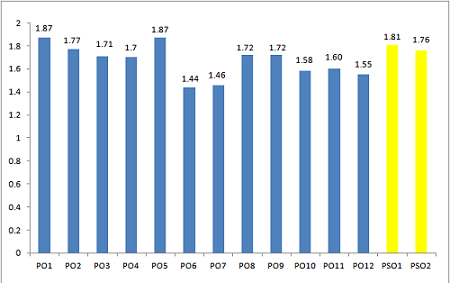 Criterion-3 : Course Outcome, PO & PSO
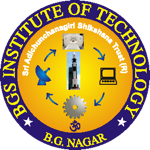 PSO
Direct Assessment Tools
Course Outcomes & Its Mappings
PO / PSO Attainment
Process
CO Attainment
Overall 
PO / PSO Attainment
Overall Comparison
Monday, September 20, 2021
Department of CSE, BGSIT
23
Criterion 4: Student’s Performance
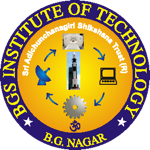 Enrollment Ratio
Success Rate
Academic Performance
After Graduation
Professional Activities
News Letters
Monday, September 20, 2021
Department of CSE, BGSIT
24
Criterion 4: Student’s Performance
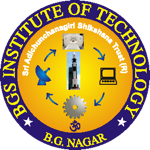 Enrollment Ratio
Success Rate
Average SI 36%
Without Backlog
Academic Performance
After Graduation
Professional Activities
News Letters
Average SI 73%
With\Without Backlog
Monday, September 20, 2021
Department of CSE, BGSIT
25
Criterion 4: Student’s Performance
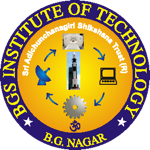 Enrollment Ratio
Success Rate
Average API 6.78
3rd Year
Academic Performance
After Graduation
Professional Activities
Average API 6.42
News Letters
2nd Year
Monday, September 20, 2021
Department of CSE, BGSIT
26
Criterion 4: Student’s Performance
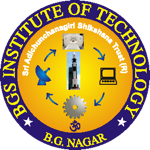 Enrollment Ratio
Success Rate
Academic Performance
After Graduation
Professional Activities
News Letters
27
Criterion 4: Student’s Performance
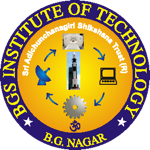 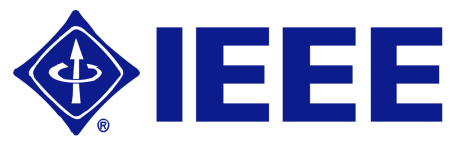 IEEE (Institute of Electrical and Electronics Engineering)
Enrollment Ratio
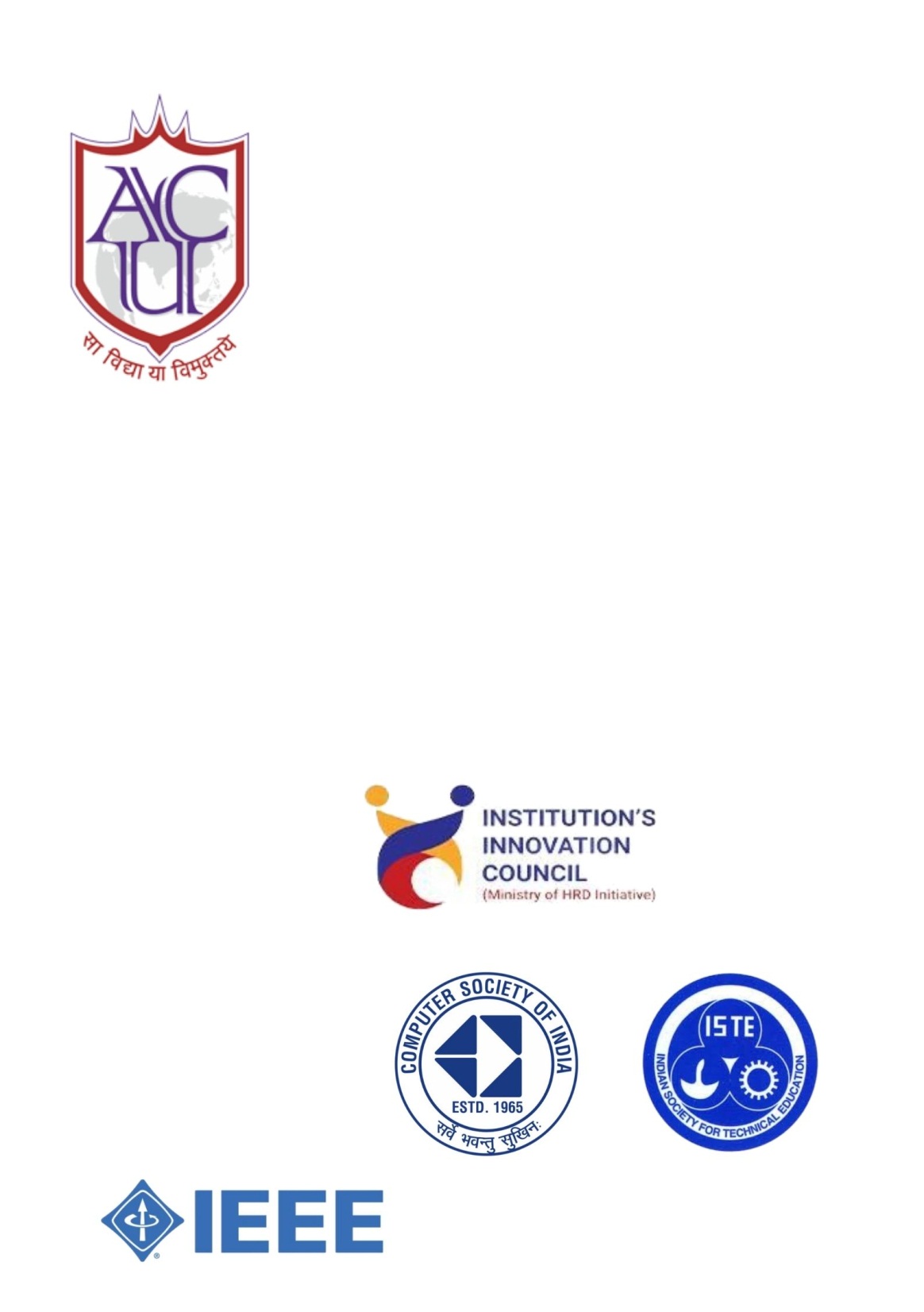 CSI (Computer Society Of India)
Success Rate
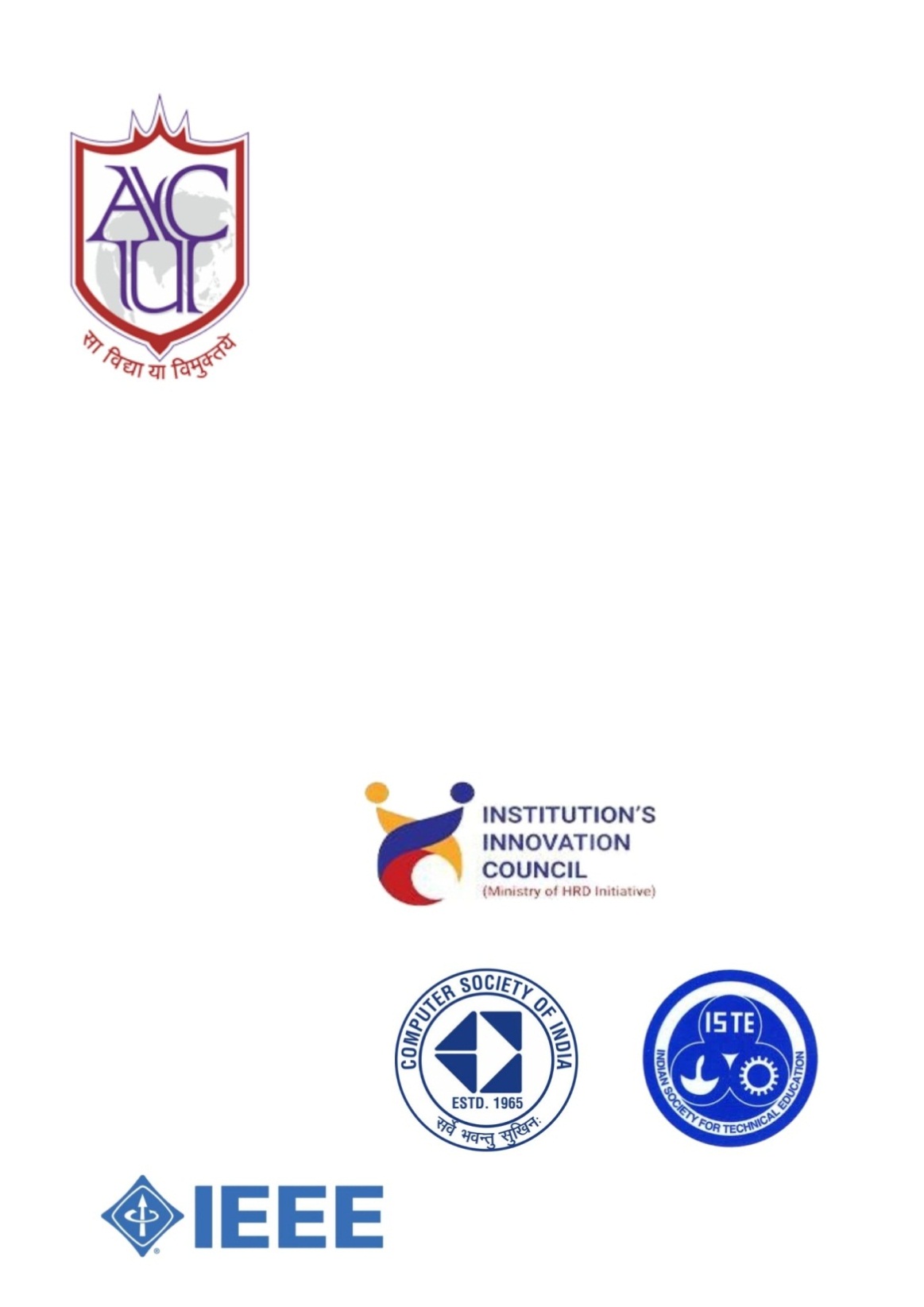 Academic Performance
ISTE (Indian Society For Technical Education)
After Graduation
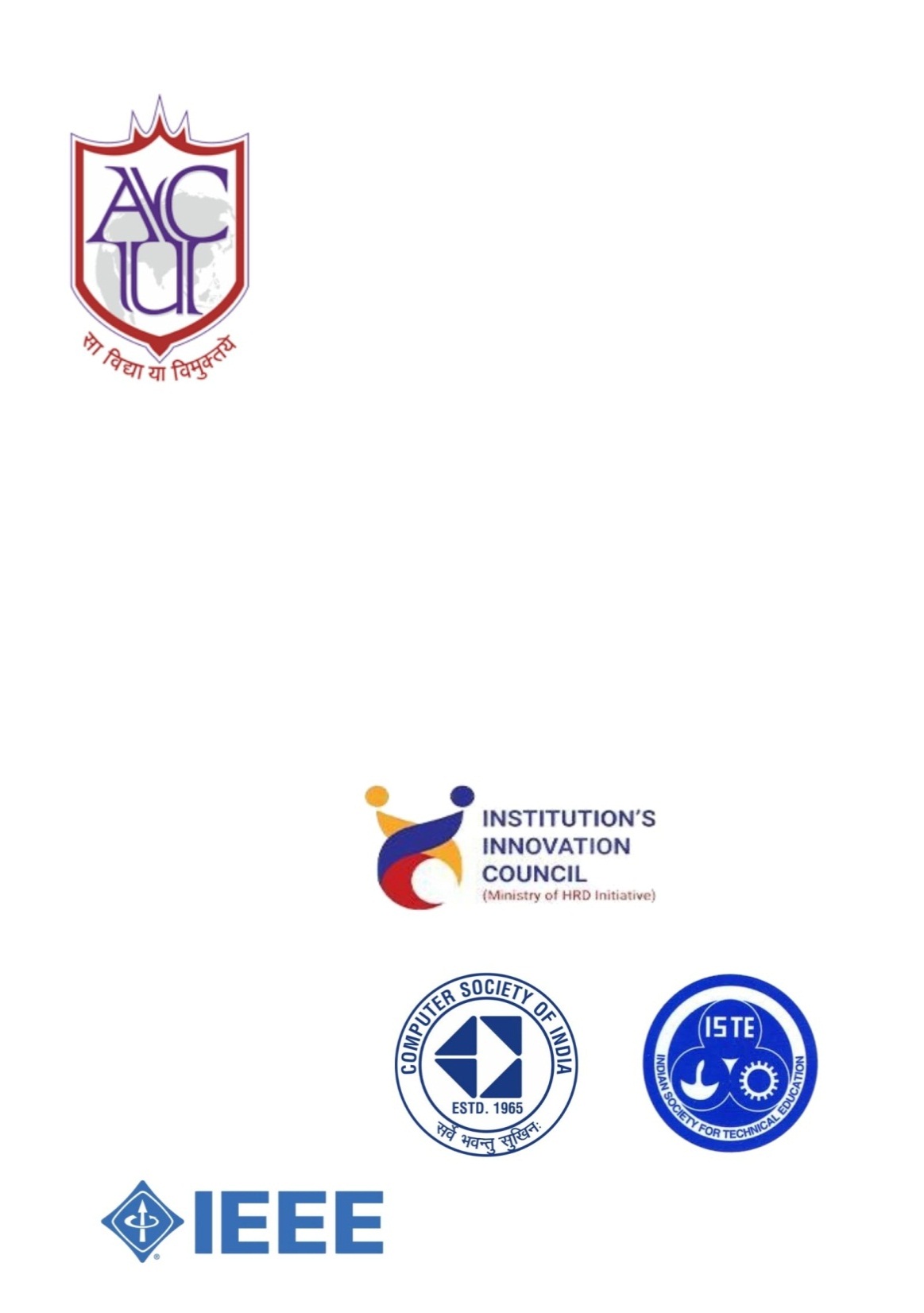 Innovation and Science Club
Professional Activities
Students are encouraged to
Attend Workshops 
Participate in Inter Institute Competitions
Undergo Internships
Take up Technical Events
News Letters
Monday, September 20, 2021
Department of CSE, BGSIT
28
Criterion 4: Student’s Performance
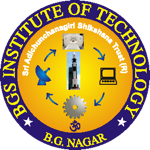 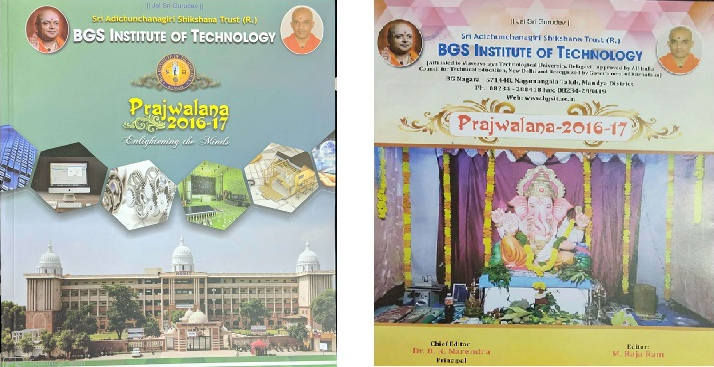 Enrollment Ratio
Success Rate
Academic Performance
College Magazine
College Magazine
After Graduation
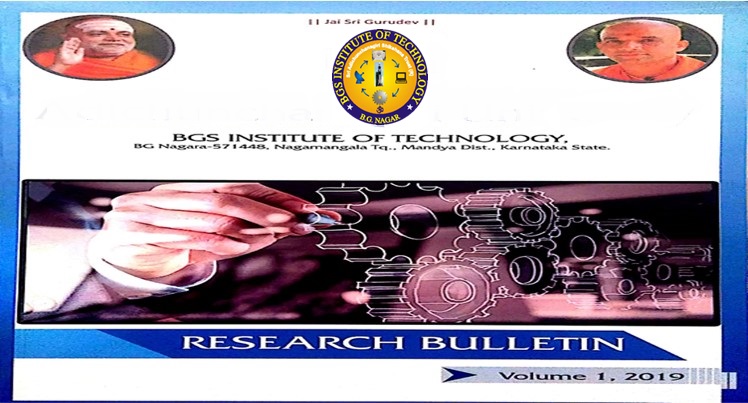 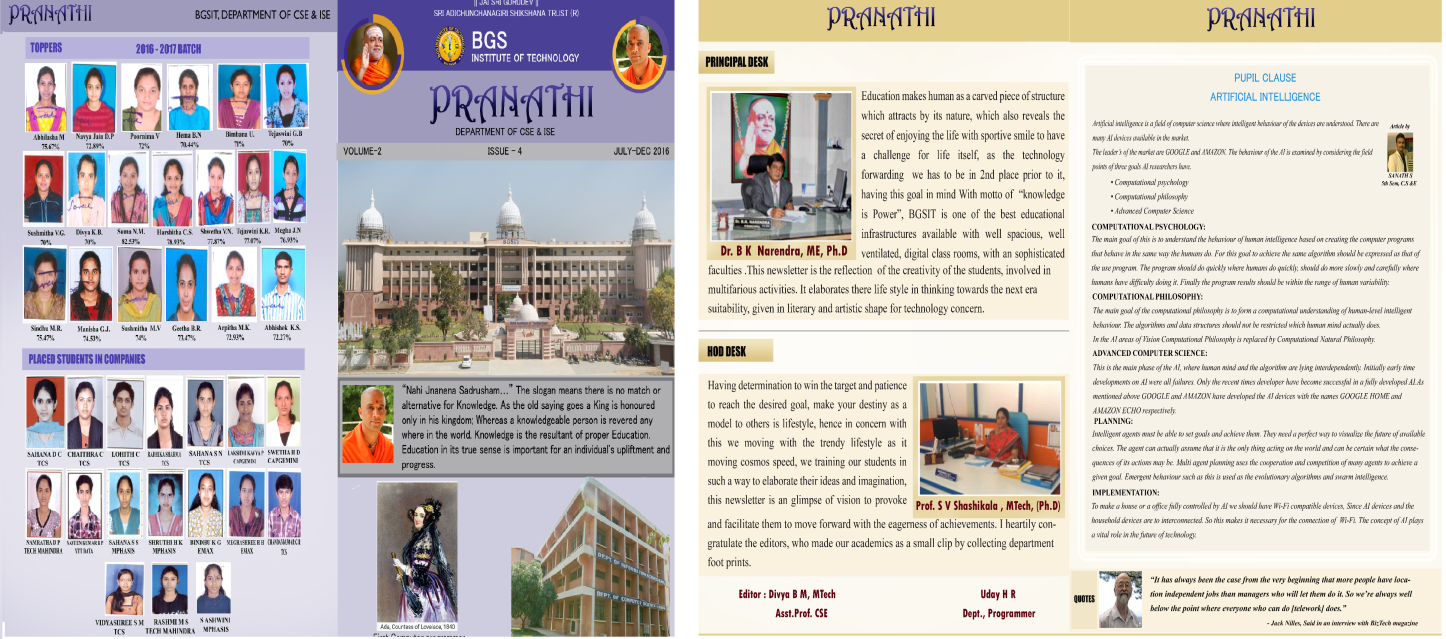 Professional Activities
News Letters
Research Bulletin
Department News Letter
Monday, September 20, 2021
Department of CSE, BGSIT
29
Criterion-5 : Faculty Information & Contribution
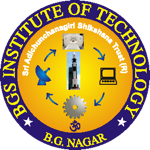 Faculty Details
SFR
Innovation in Teaching
Participation in FDP
Research Details
Faculty Publications
Sponsored Projects
Monday, September 20, 2021
Department of CSE, BGSIT
30
Criterion-5 : Faculty Information & Contribution
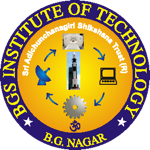 Faculty Retention-97.5%
Faculty Details
SFR
Innovation in Teaching
Participation in FDP
Research Details
Faculty Publications
Sponsored Projects
Faculty Appraisal
Monday, September 20, 2021
Department of CSE, BGSIT
31
Criterion-5 : Faculty Information & Contribution
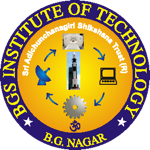 Faculty Details
SFR
Innovation in Teaching
Code Demonstration
Interactive Classroom Teaching
Collaborative Learning
Participation in FDP
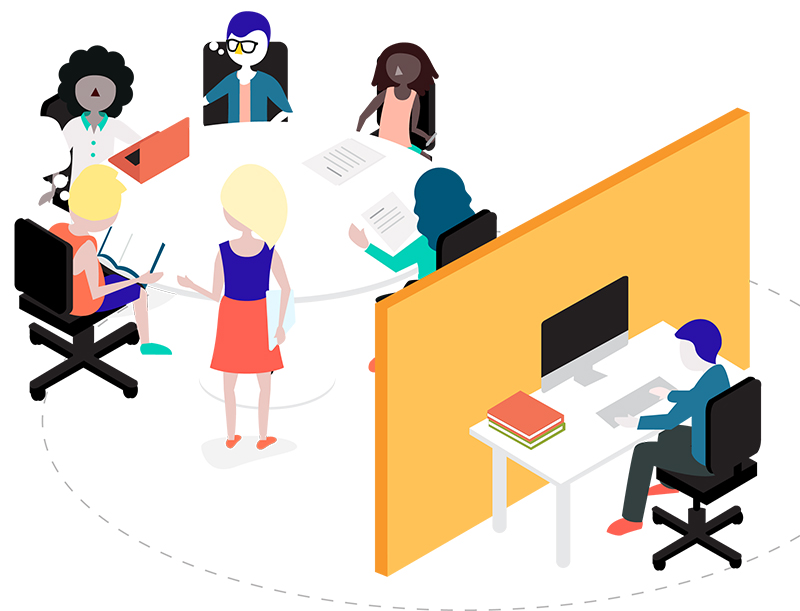 Research Details
Faculty Publications
Sponsored Projects
Power Point Presentation
GD, Quiz, Seminar
Flip Class
Faculty Appraisal
Department of CSE, BGSIT
Monday, September 20, 2021
32
Criterion-5 : Faculty Information & Contribution
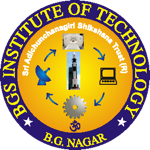 Faculty Details
SFR
Innovation in Teaching
Participation in FDP
Research Details
Faculty Publications
Sponsored Projects
Faculty Appraisal
Monday, September 20, 2021
33
Department of CSE, BGSIT
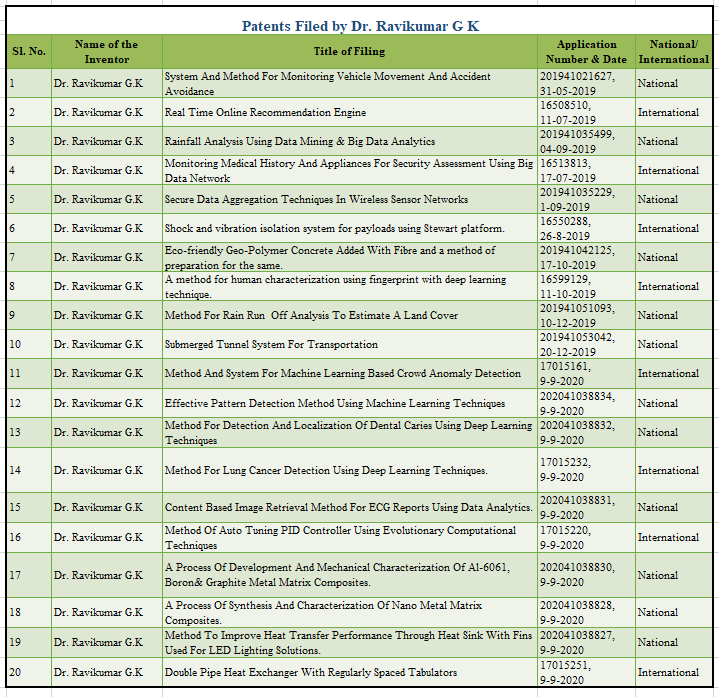 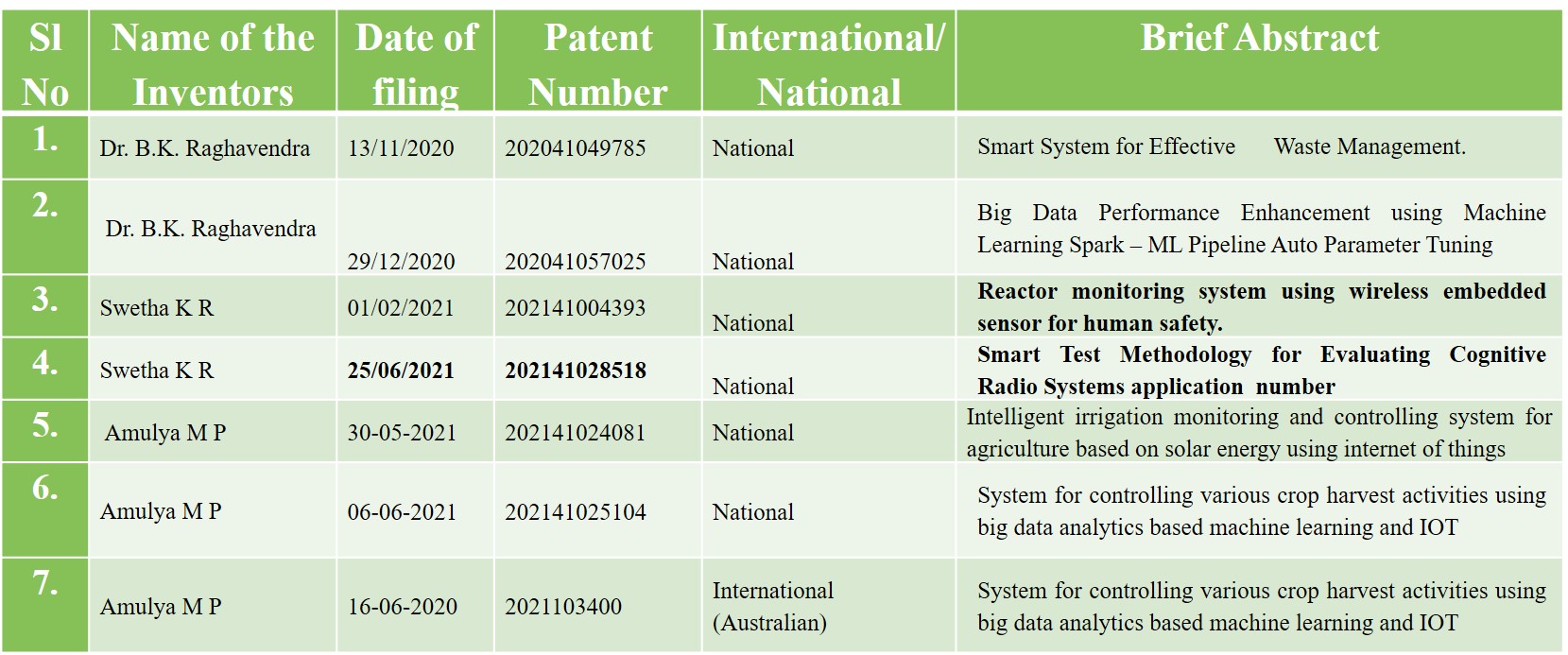 Criterion-5 : Faculty Information & Contribution
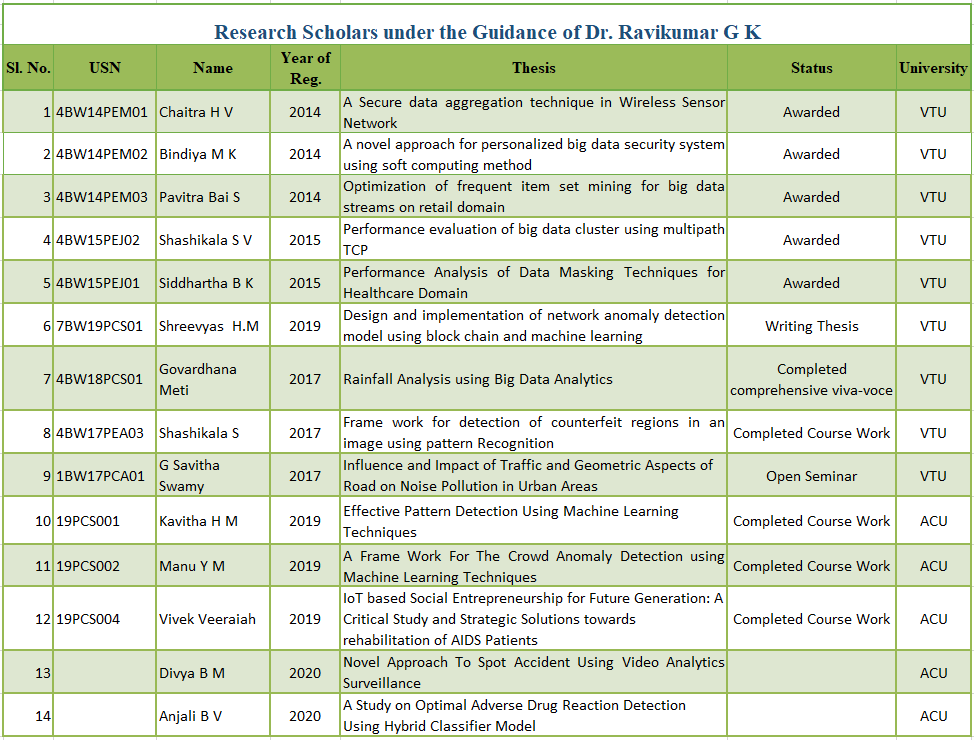 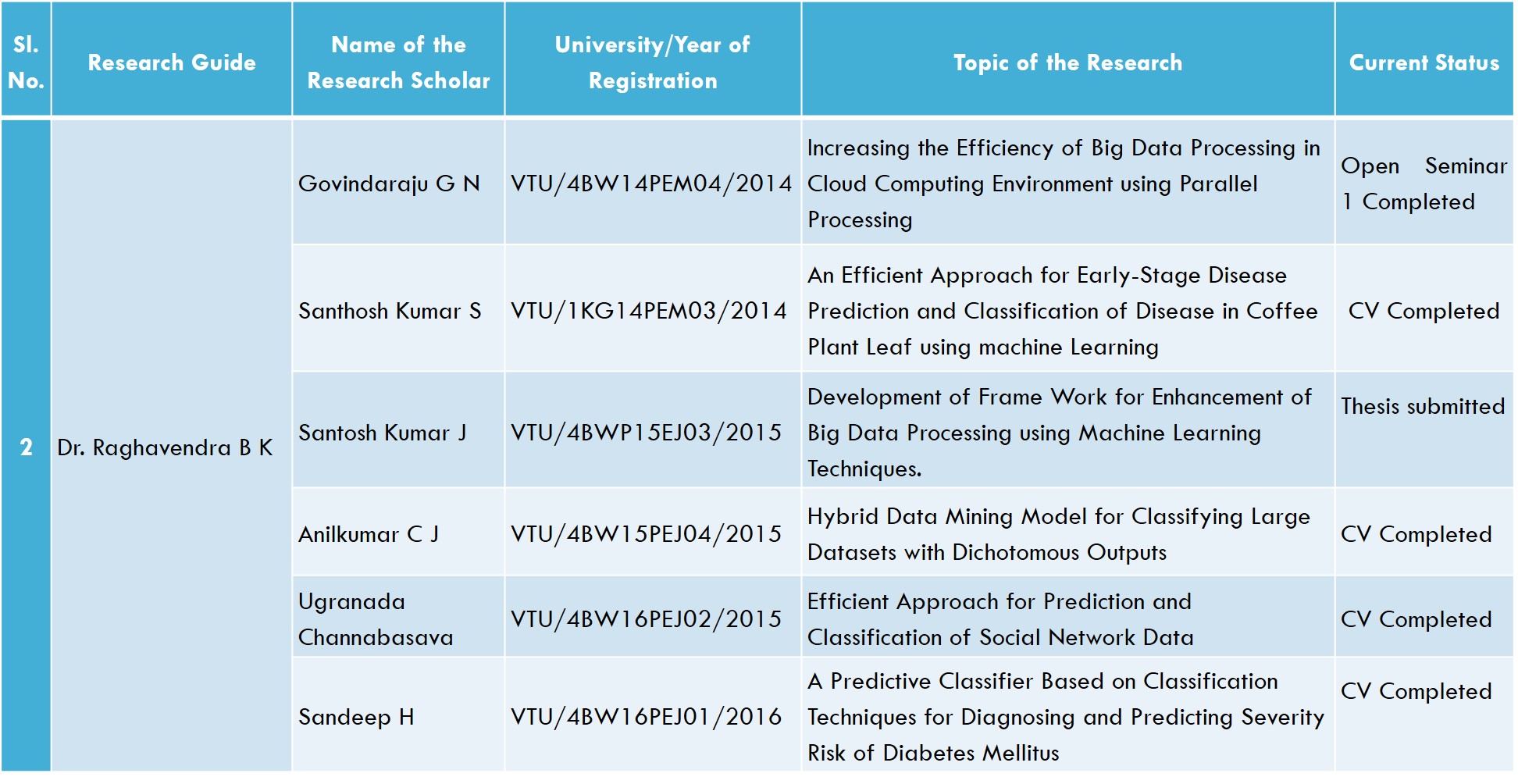 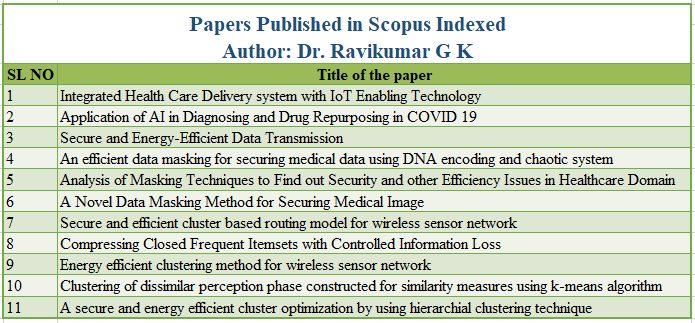 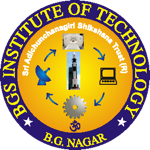 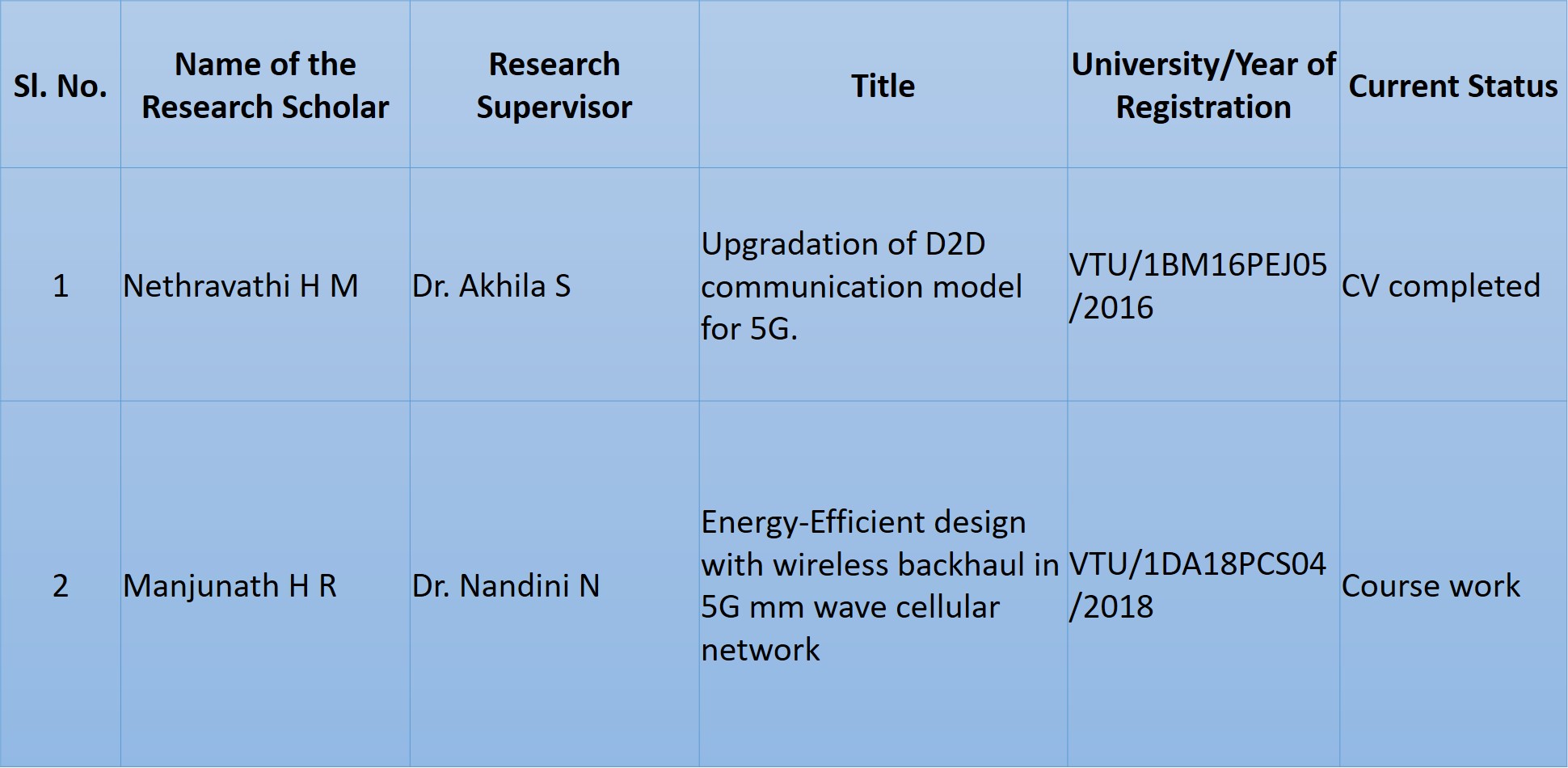 Faculty Details
SFR
Innovation in Teaching
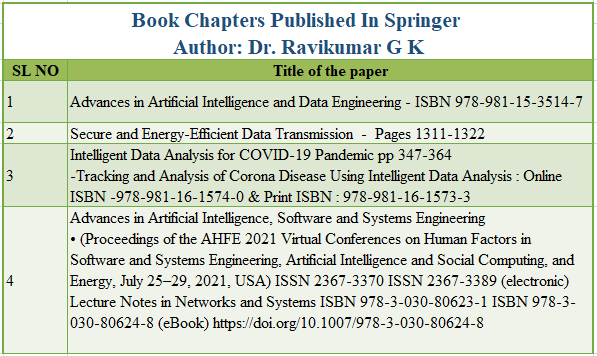 Participation in FDP
Research Details
Research Scholar Under Dr. Ravikumar G K
Faculty Publications
Dr. Ravikumar G K
Patent
Research Scholar Under   Dr. B. K. Raghavendra
Sponsored Projects
Dr. Ravikumar G K
Published In Scopus Index & Springer
Other Professor & Faculty
Patent
Research Scholar outside our R&D
Faculty Appraisal
Department of CSE, BGSIT
Monday, September 20, 2021
34
Criterion-5 : Faculty Information & Contribution
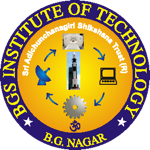 Faculty Details
SFR
Innovation in Teaching
Participation in FDP
Research Details
Faculty Publications
Sponsored Projects
Publication Details
Faculty Appraisal
Department of CSE, BGSIT
Monday, September 20, 2021
35
Criterion-5 : Faculty Information & Contribution
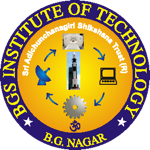 Faculty Details
SFR
Innovation in Teaching
Participation in FDP
Research Details
Faculty Publications
Sponsored Projects
Faculty Appraisal
Monday, September 20, 2021
Department of CSE, BGSIT
36
Faculty fills the appraisal form for one academic year and undergoes self-evaluation
Criterion-5 : Faculty Information & Contribution
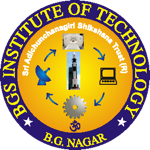 HOD reviews the self-appraisal forms and gives his opinion by assigning the marks
Faculty Details
After HOD review, HOD will forward the same to the head of the institution
SFR
Head of the institution will form the committee for further review
Innovation in Teaching
Committee members evaluate and verify the documents submitted by the faculty
Participation in FDP
Research Details
Principal takes the final decision in consultation with HOD in recommendation faculty award/promotion/ increment/rectification/lay-off
Faculty Publications
Overall Rating>= 85%
Overall Rating<= 59%
Sponsored Projects
Letter of Appreciation
HOD Suggests action plan to the faculty member
Recommended to undergo Training Programs
Faculty Appraisal
Department of CSE, BGSIT
Monday, September 20, 2021
37
Recommended for faculty Awards
Criterion-6 : Facilities & Technical Support
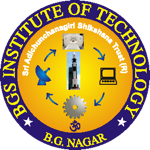 Laboratory Details
Technical Staff Name &  Qualification
Additional Facility
Safety Measures
Ambience
Project Laboratories
Monday, September 20, 2021
Department of CSE, BGSIT
38
Criterion-6 : Facilities & Technical Support
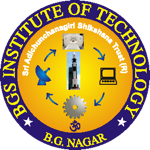 Laboratory Details
Technical Staff Name &  Qualification
Additional Facility
Safety Measures
Ambience
Project Laboratories
Monday, September 20, 2021
Department of CSE, BGSIT
39
Criterion-6 : Facilities & Technical Support
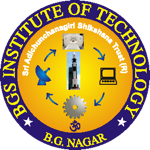 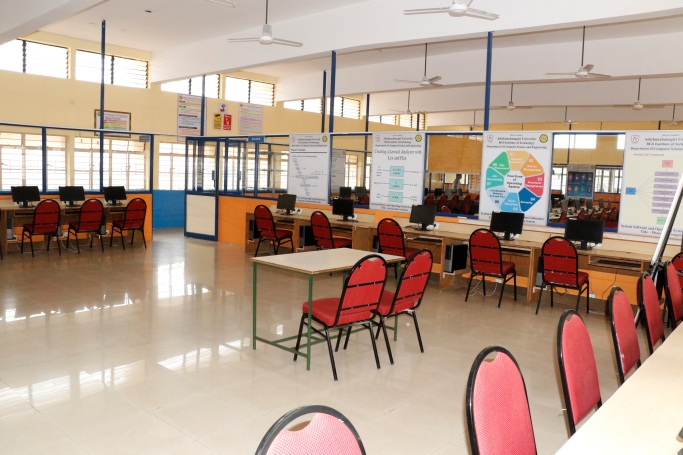 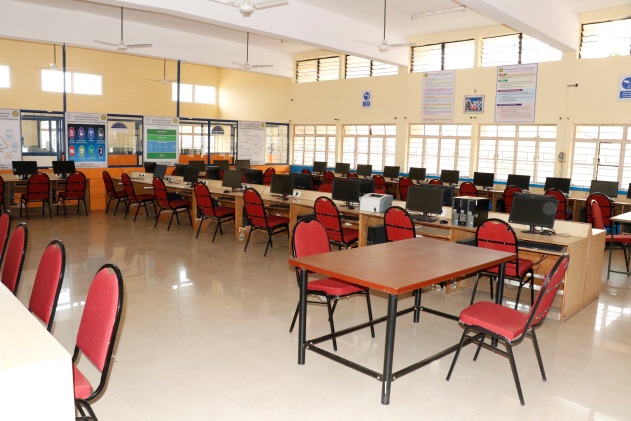 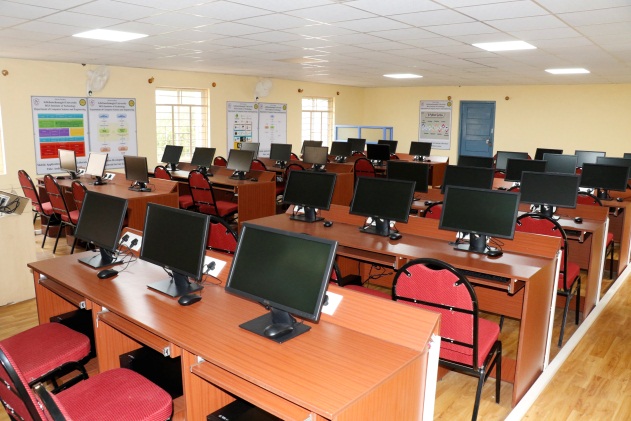 Laboratory Details
Technical Staff Name &  Qualification
ML LAB  /
PROJECT LAB
JAVA & PHYTHON LAB /
MAD LAB
CN LAB /
SS & OS LAB
Additional Facility
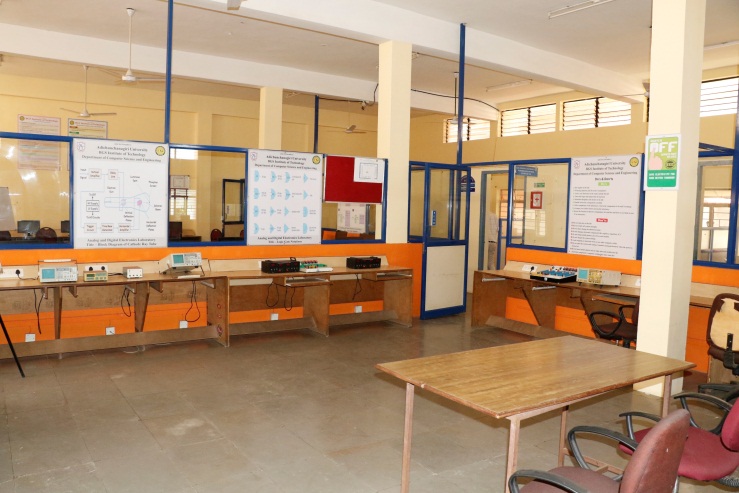 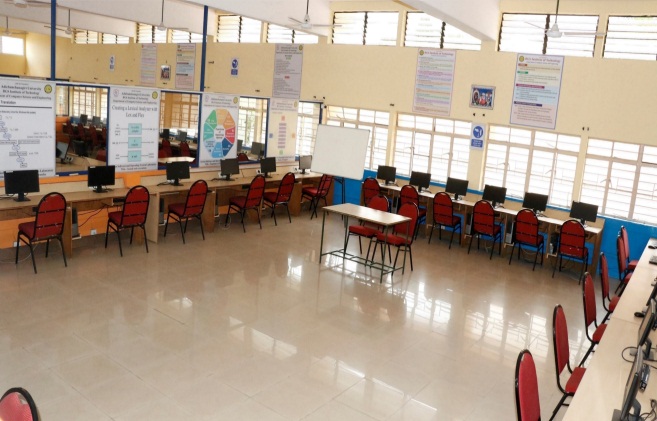 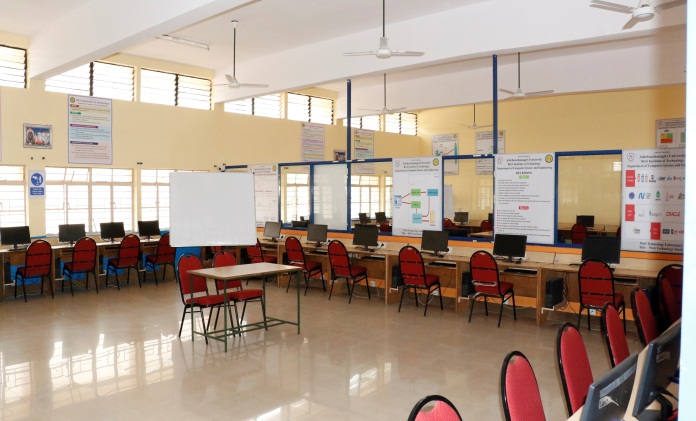 Safety Measures
Ambience
WEB LAB /
PROJECT LAB
DBMS LAB /
CG LAB
ADE LAB /
MP & MC LAB
Monday, September 20, 2021
Department of CSE, BGSIT
40
Criterion-6 : Facilities & Technical Support
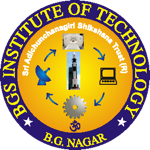 List of Technical Supporting Staff with their Designation and Qualification
Laboratory Details
Technical Staff Name &  Qualification
Additional Facility
Safety Measures
Ambience
Project Laboratories
Monday, September 20, 2021
Department of CSE, BGSIT
41
Criterion-6 : Facilities & Technical Support
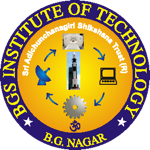 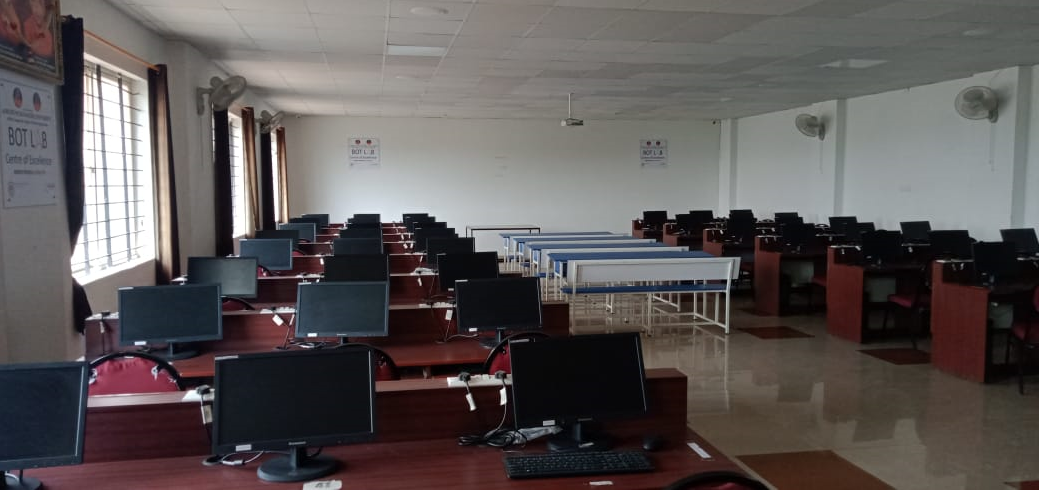 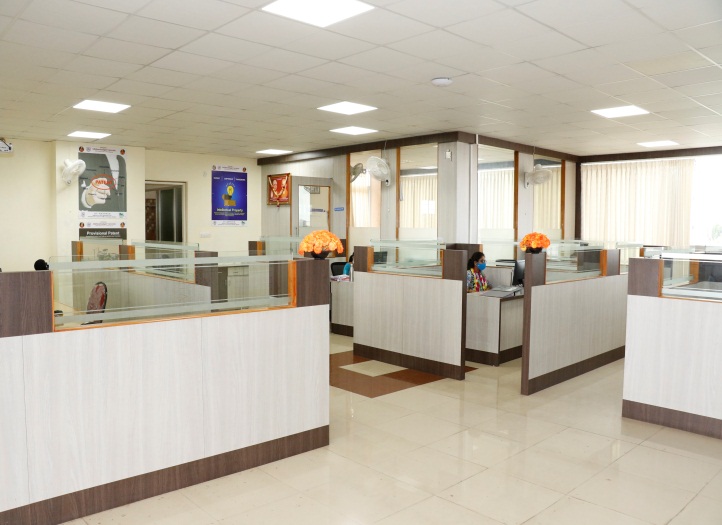 Laboratory Details
Additional Facility
Safety Measures
BOT Lab
 (Industry Supported Lab)
Research and Development Centre
Central Computing Lab
Ambience
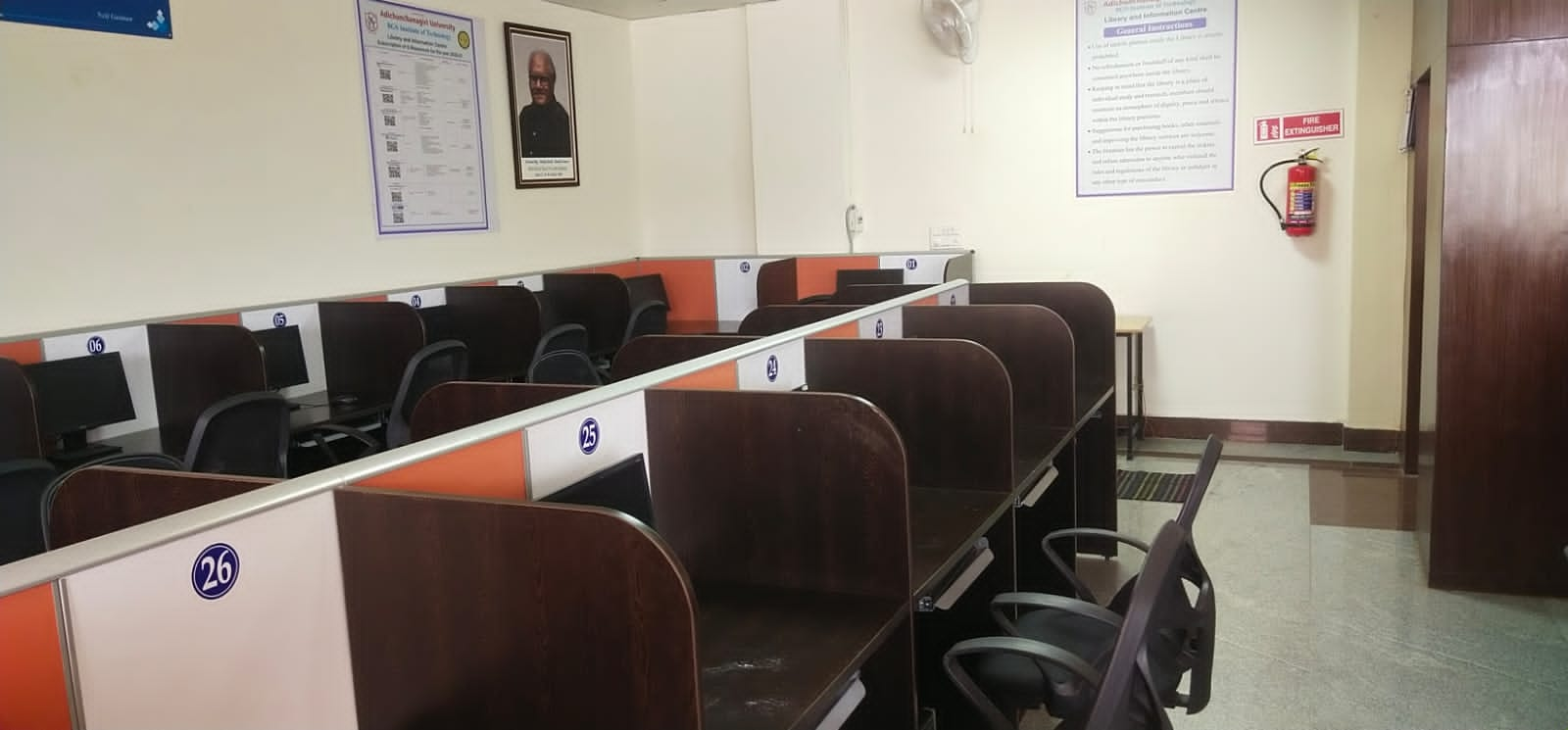 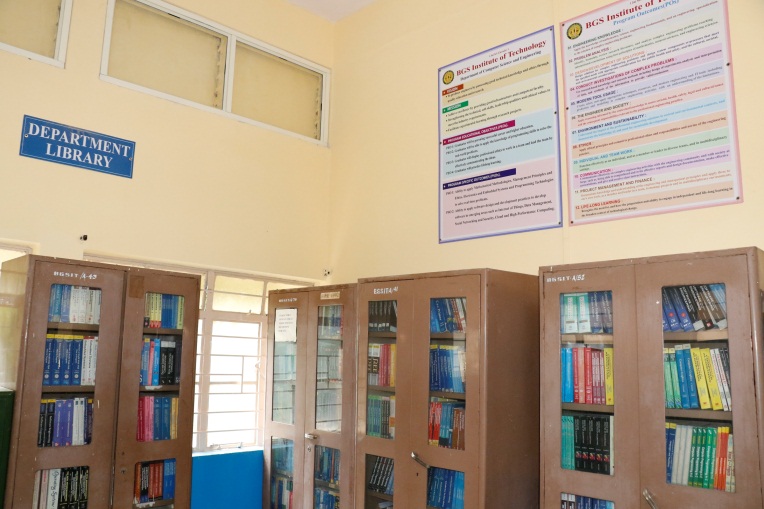 Project Laboratories
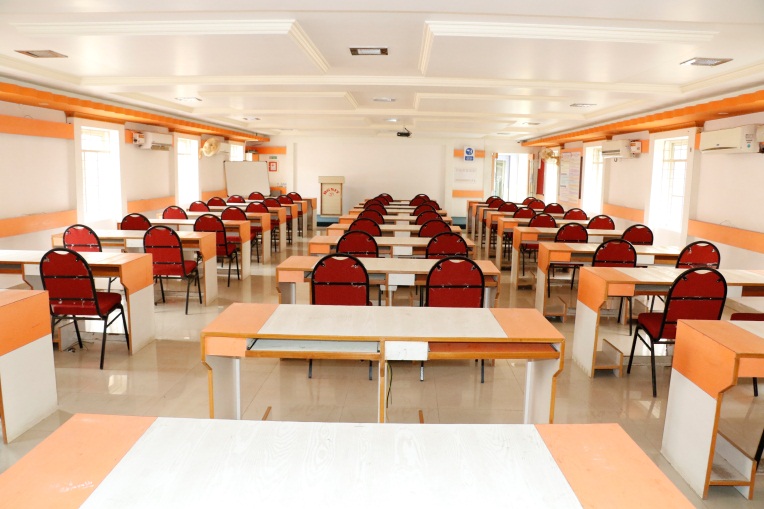 Department Library
Digital Library
Department Seminar Hall
Monday, September 20, 2021
Department of CSE, BGSIT
42
Criterion-6 : Facilities & Technical Support
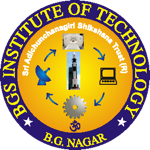 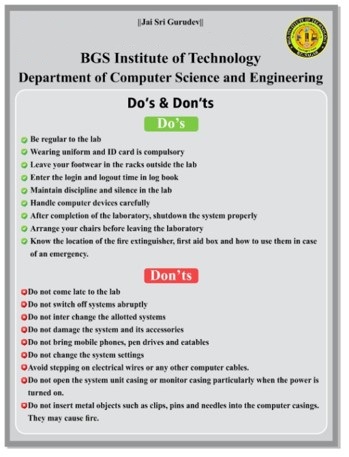 Department Corridors, Classrooms, Meeting Hall, Staff Rooms are covered with CCTV surveillance. 
All the Laboratories are equipped with First Aid Kits.
Fire Extinguishers are placed at the relevant places in the corridors.
All Laboratories are displayed with Do’s & Don’ts safety boards.
Laboratory Details
Additional Facility
Safety Measures
Ambience
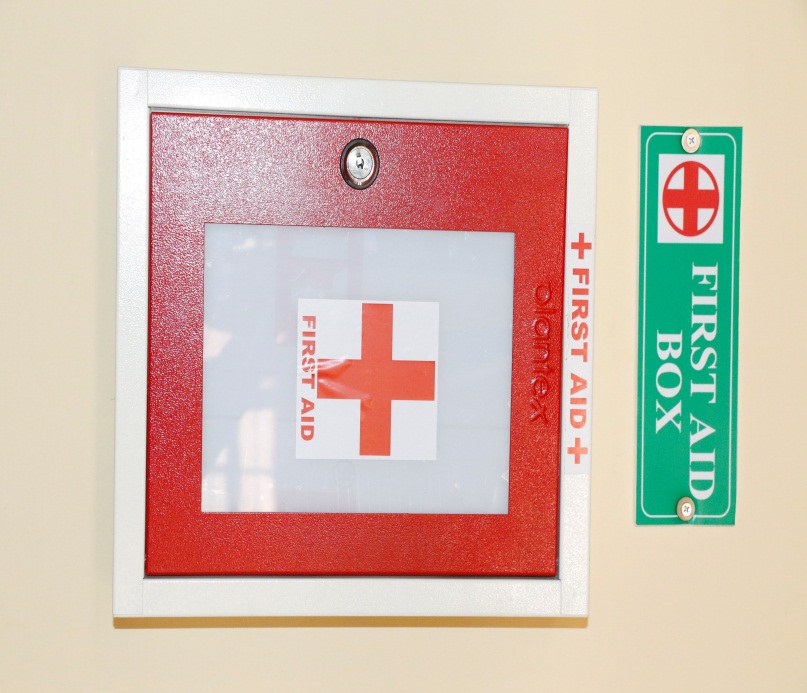 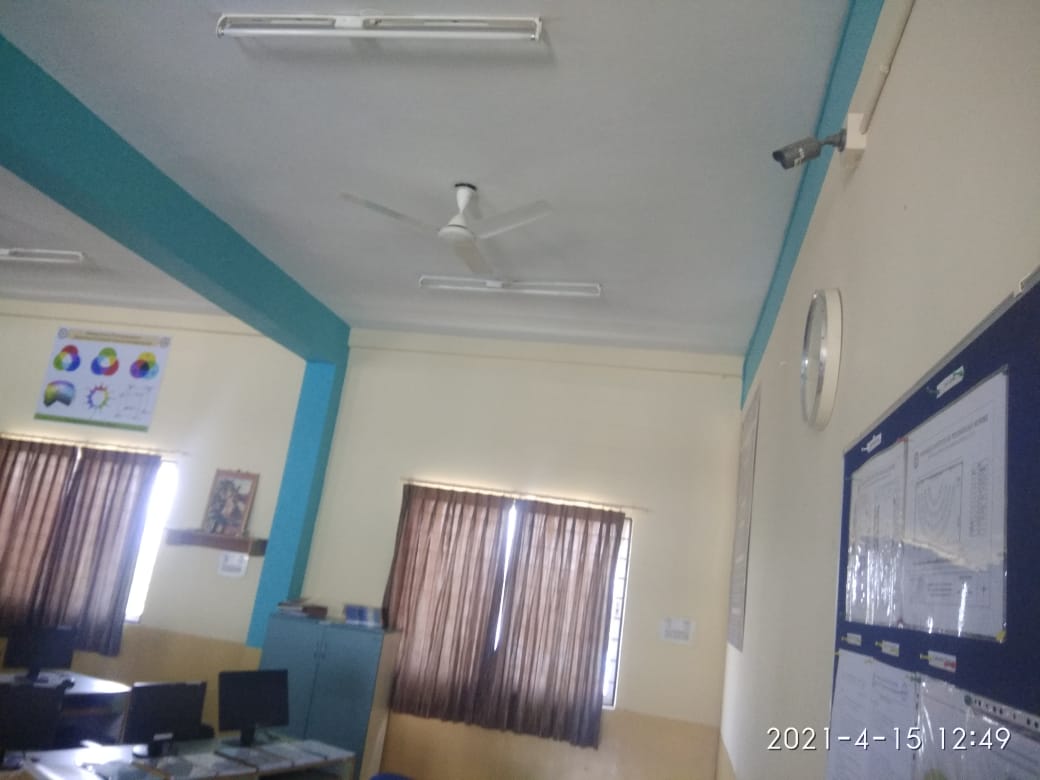 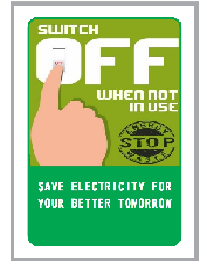 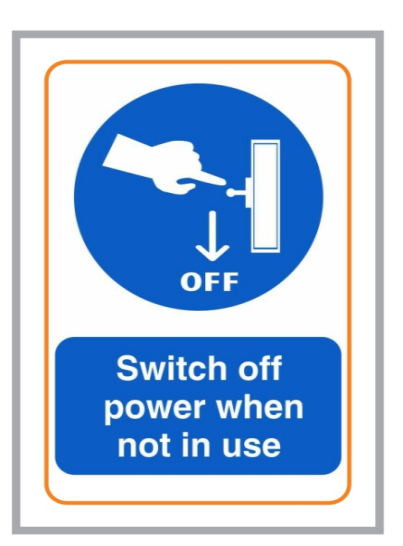 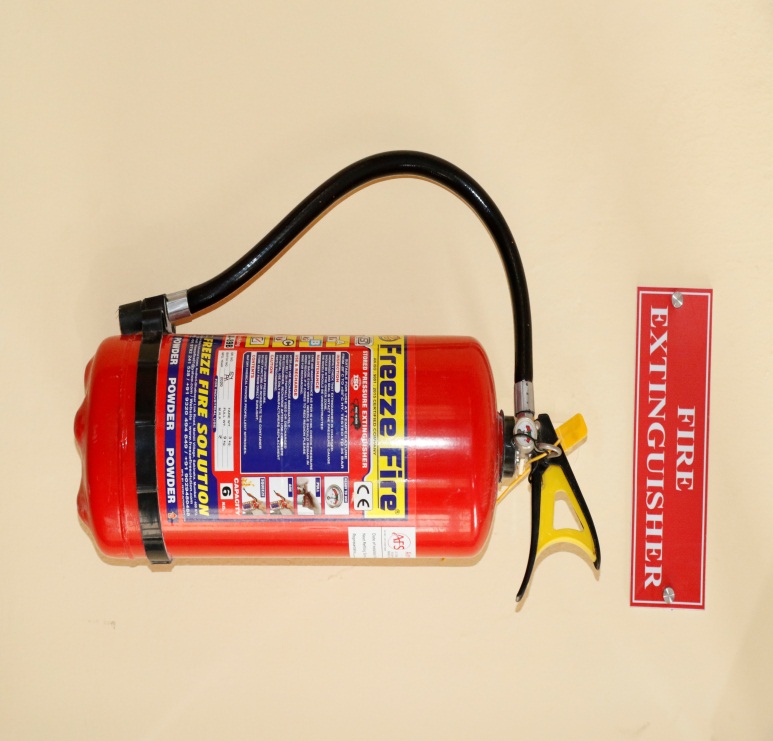 Monday, September 20, 2021
Department of CSE, BGSIT
43
Criterion-6 : Facilities & Technical Support
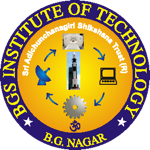 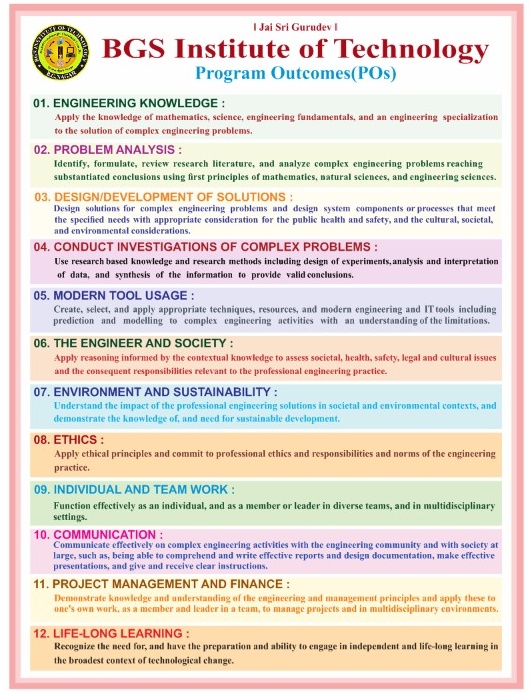 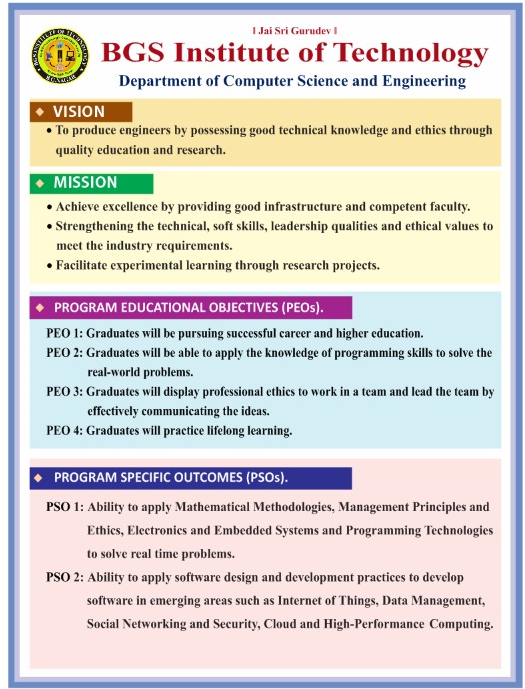 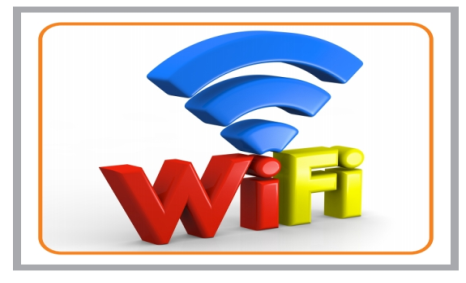 Laboratory Details
Additional Facility
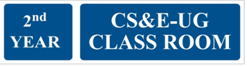 Safety Measures
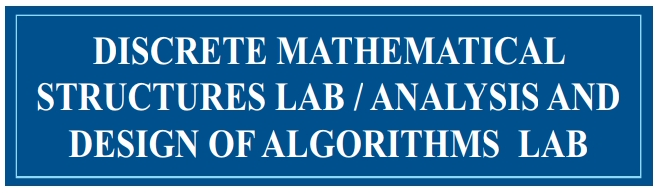 Ambience
Project Laboratories
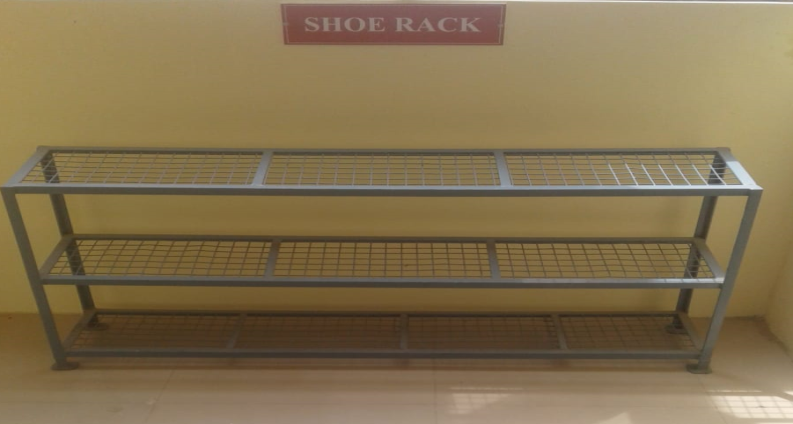 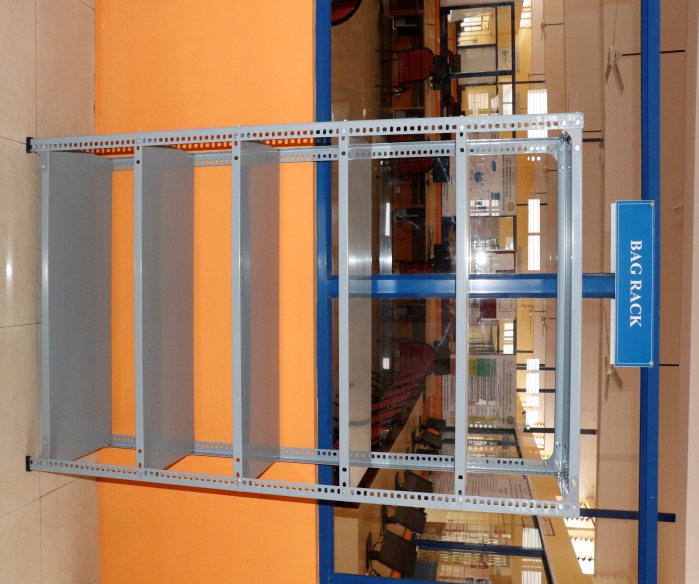 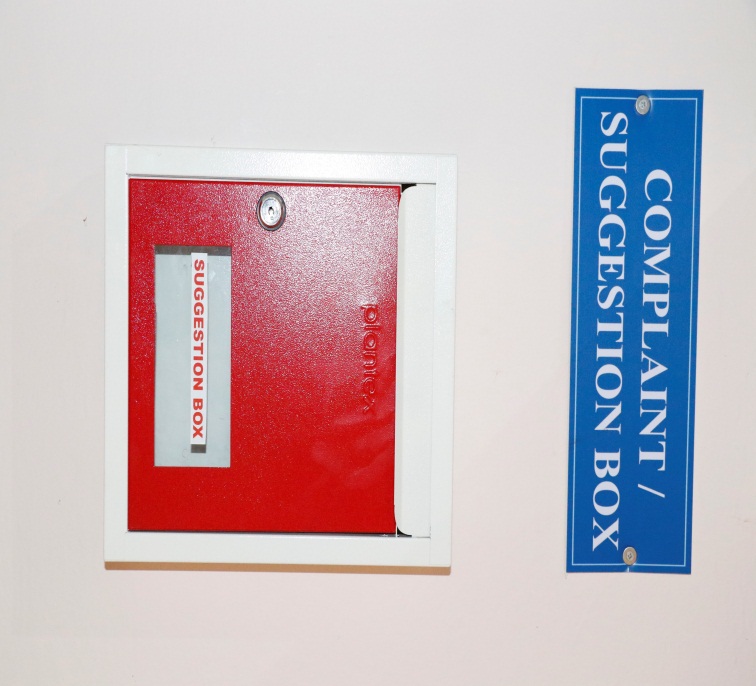 Monday, September 20, 2021
Department of CSE, BGSIT
44
Criterion-6 : Facilities & Technical Support
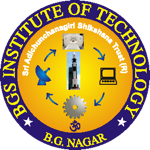 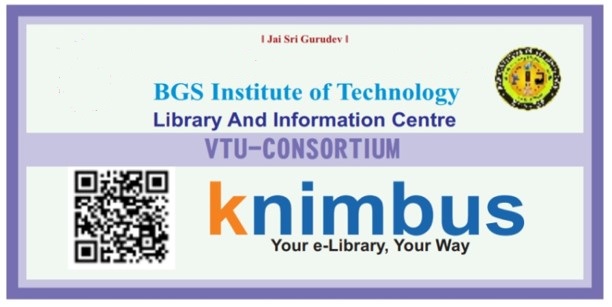 Laboratory Details
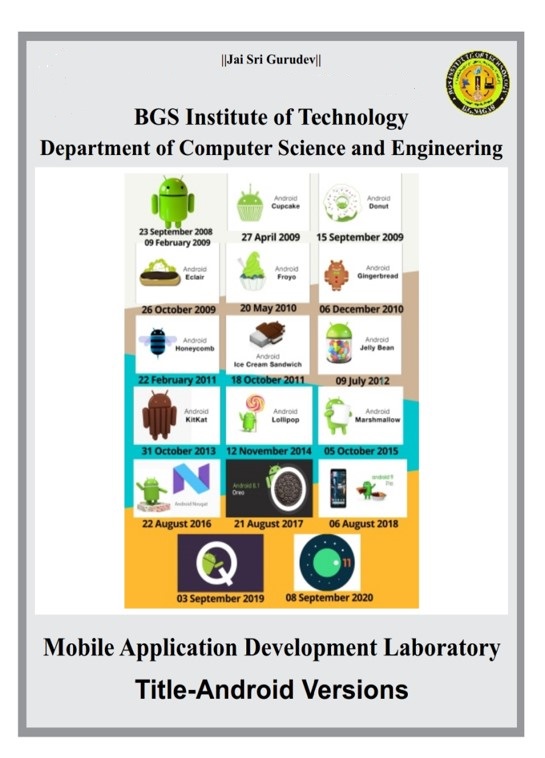 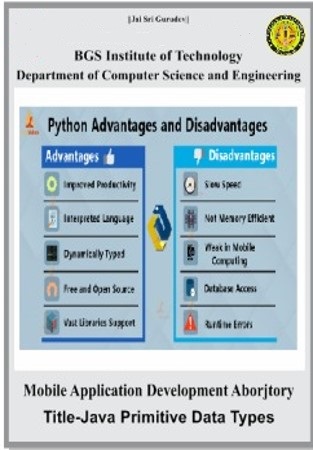 Additional Facility
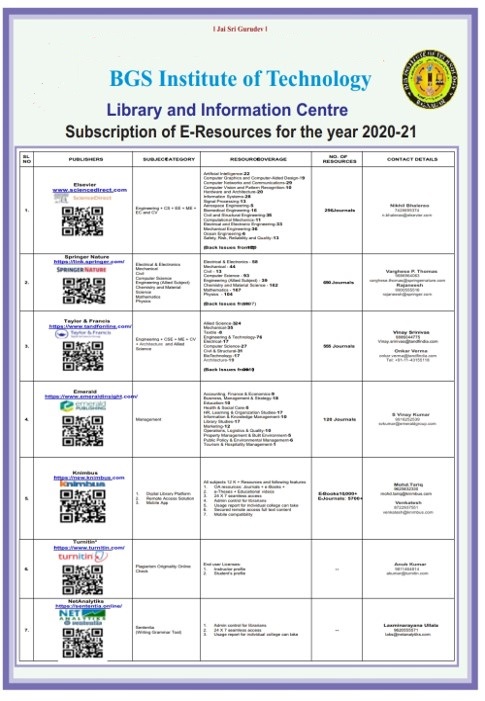 Safety Measures
Ambience
Project Laboratories
Monday, September 20, 2021
Department of CSE, BGSIT
45
Criterion-6 : Facilities & Technical Support
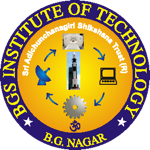 PROJECT LABORATORYThe project laboratory is equipped  with high end systems with legal software's for conduction of project works.
Laboratory Details
Additional Facility
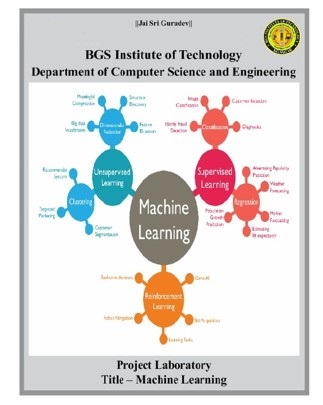 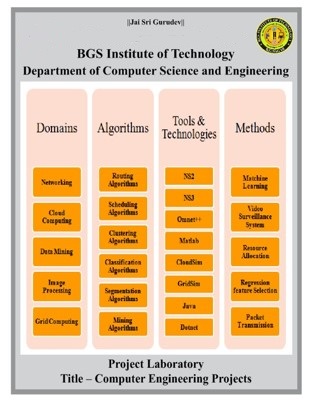 Safety Measures
Ambience
Project Laboratories
Monday, September 20, 2021
Department of CSE, BGSIT
46
Criterion-7 : Continuous Improvement
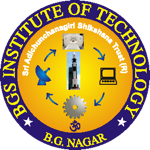 PO-PSO Direct Attainment
Continuous Improvement Process
Academic Audit
Improvement in Placement
Quality of Admitted Students
Monday, September 20, 2021
Department of CSE, BGSIT
47
Criterion-7 : Continuous Improvement
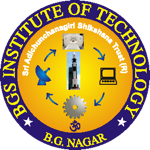 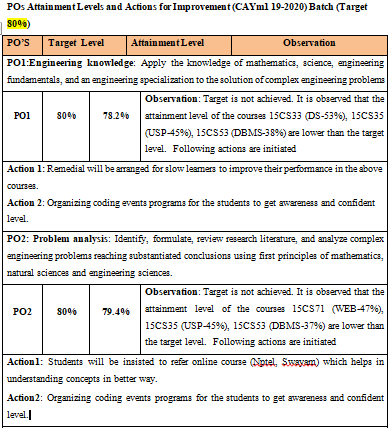 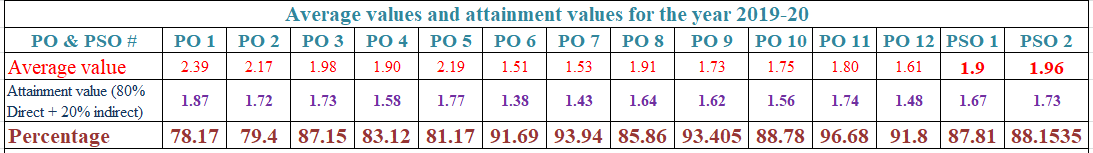 PO-PSO Direct Attainment
Continuous Improvement Process
Academic Audit
Improvement in Placement
Quality of Admitted Students
Monday, September 20, 2021
Department of CSE, BGSIT
48
External Academic audit
Criterion-7 : Continuous Improvement
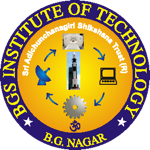 Internal Audit
External Audit
AICTE
The internal academic audit will be done once in a semester and giving their feedback:
The Internal audit committee members are 
Principal
Academic incharge of the Institute
Head of the department
Senior faculty from other department
PO-PSO Direct Attainment
LIC
Continuous Improvement Process
Principal
Academic Audit
All Departments
Improvement in Placement
If any deficiency compliance
The committee will verify the Course file once in a semester, the course file includes:
Calendar of events
Time Table
Syllabus 
Lesson Plan
CO-PO Mapping
Course materials
YES
Quality of Admitted Students
NO
Continuation of Affiliation
Monday, September 20, 2021
Department of CSE, BGSIT
49
Criterion-7 : Continuous Improvement
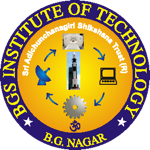 PO-PSO Direct Attainment
Continuous Improvement Process
Academic Audit
Improvement in Placement
Quality of Admitted Students
Monday, September 20, 2021
Department of CSE, BGSIT
50
Criterion-7 : Continuous Improvement
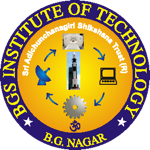 PO-PSO Direct Attainment
Continuous Improvement Process
Academic Audit
Improvement in Placement
Quality of Admitted Students
Monday, September 20, 2021
Department of CSE, BGSIT
51
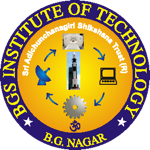 OBE Process & It’s Adoption in the Department
52
Outcome Based Education
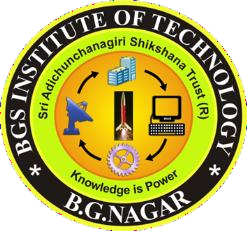 OBE is an educational process that focuses on what students can do or the qualities they should develop after they are taught.
OBE involves the restructuring of curriculum, assessment and reporting practices in education to reflect the achievement of high order learning and mastery rather than accumulation of course credits.
Understanding fundamentals very well, and learning new skills/competencies that would enable individuals to cope with the demands of the rapidly changing workplace.
Prepare global engineers who will have to solve problems and shoulder challenges which are not even known today!!
Benefits of OBE:
More directed & coherent curriculum.
Graduates will be more “relevant” to industry & other stakeholders (more well
rounded graduates)
Continuous Quality Improvement (CQI) is in place.
Monday, September 20, 2021
Department of CSE, BGSIT
53
53
53
Outcome Based Education
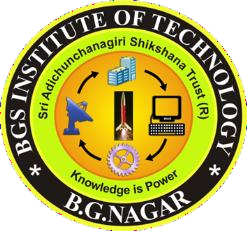 Framework for Outcome Based Education
Institute Vision and  Mission
Program  Outcomes
Washington  Accord
Department Vision  and Mission
Teaching  Learning &  Evaluation
Course  Outcomes
Program
Program Educational  Objectives
Graduate
Engineer
Monday, September 20, 2021
Department of CSE, BGSIT
54
54
54
Outcome Based Education
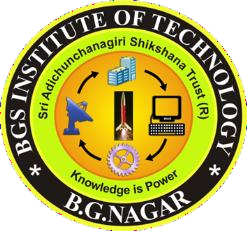 OBE Measuring Process
Program  Education  Outcomes
Program &  Course  Outcomes
Input
Process
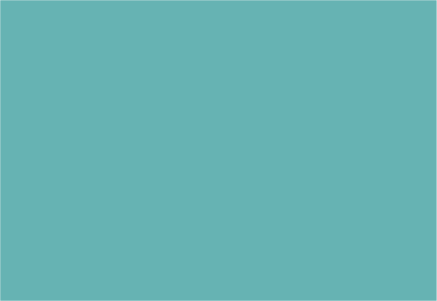 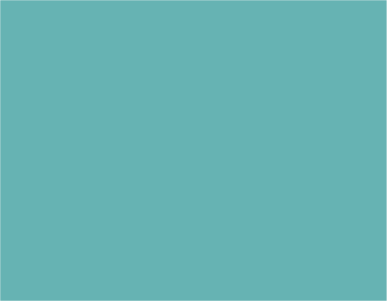 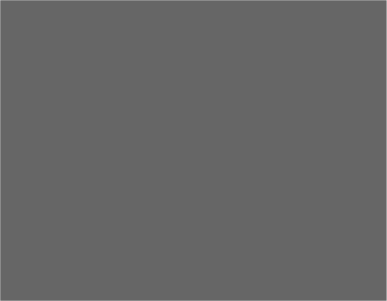 Teaching Staff
Curriculum
Labs
Other Resource
Teaching &  Learning
Students at  Graduation
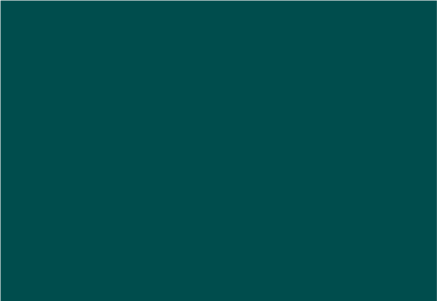 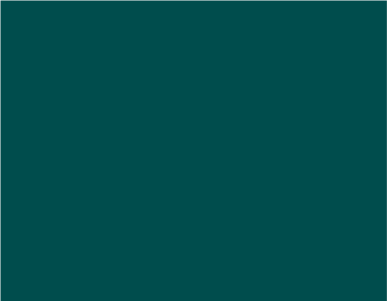 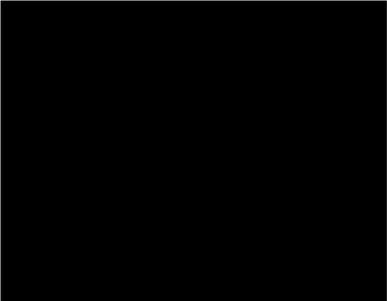 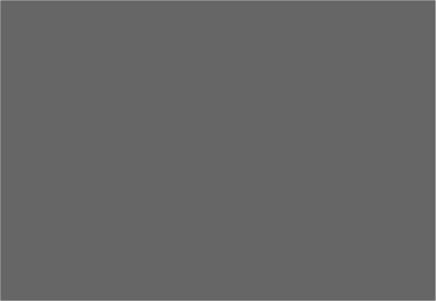 Graduates
to Fulfill
Stakeholders’  Satisfaction
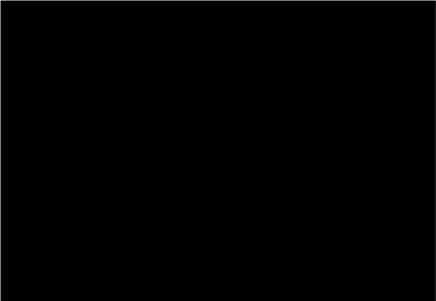 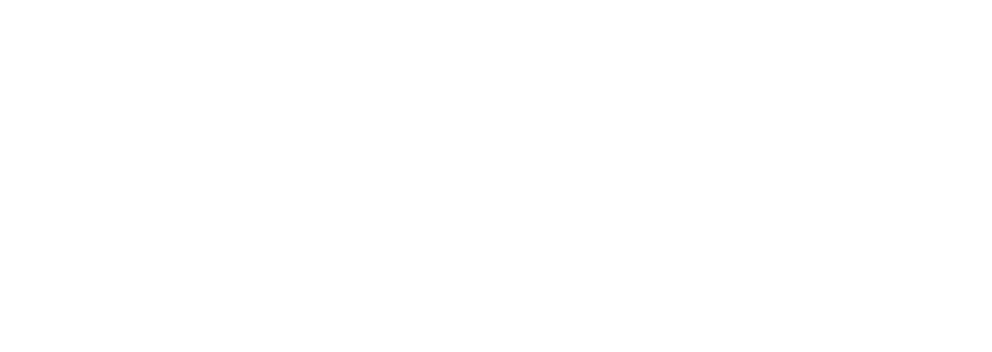 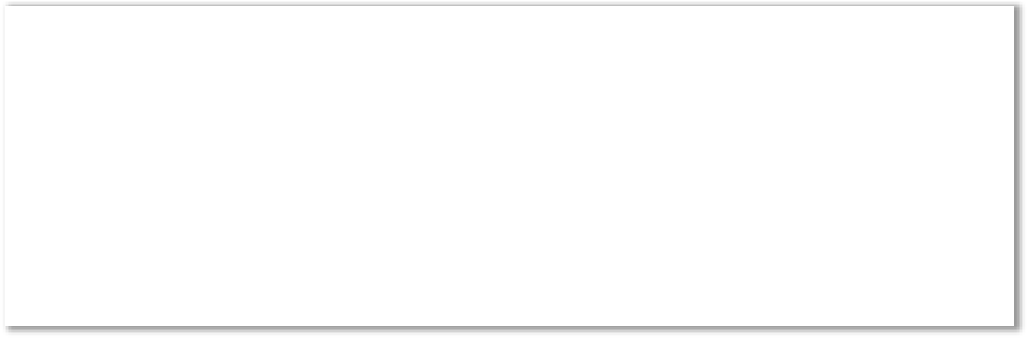 Assessment by exam, test and assignments.
Assessment of teaching staff, lecture material & flow, results  and student ‘capabilities’ (Short & long-term outcomes), lab  interview, exit survey etc.
More ‘thinking’ projects, with analysis.
Feedback from industry, alumni and other stakeholders.
Clear continuous improvement step.
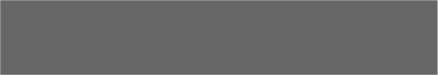 Stakeholders
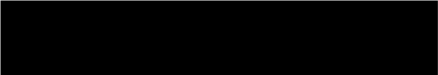 Monday, September 20, 2021
Department of CSE, BGSIT
55
55
55
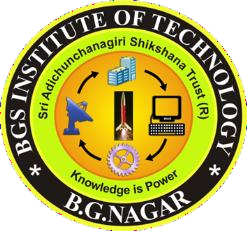 OBE Process Adopted in department
Monday, September 20, 2021
Department of CSE, BGSIT
56
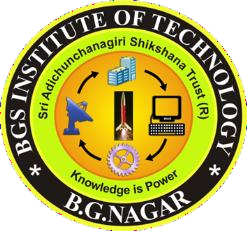 Administration System for Implementation of OBE
Internal Quality Assurance Cell (IQAC)
Department Advisory Board
Programme Assessment Committee
Programme Coordinator
Module Coordinator
Course Coordinator
Monday, September 20, 2021
Department of CSE, BGSIT
57
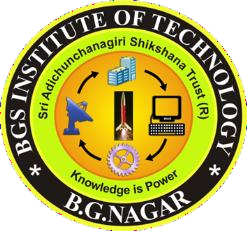 DAB Committee
Monday, September 20, 2021
Department of CSE, BGSIT
58
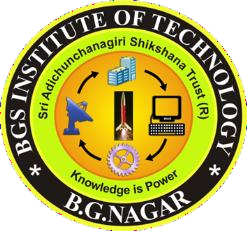 PAC Committee
Monday, September 20, 2021
Department of CSE, BGSIT
59
Process for defining department Vision and Mission statements
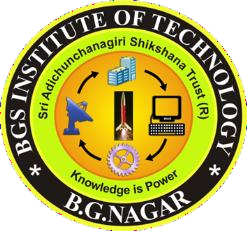 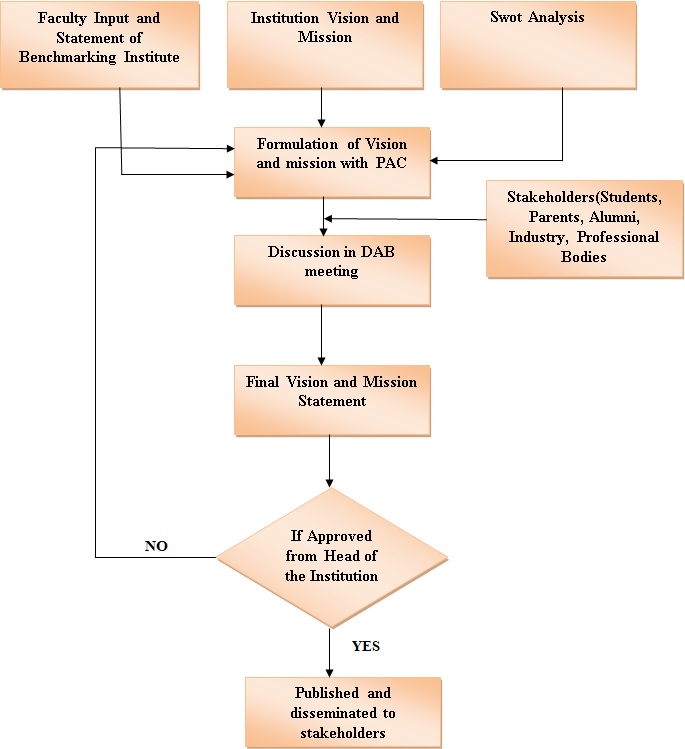 Monday, September 20, 2021
Department of CSE, BGSIT
60
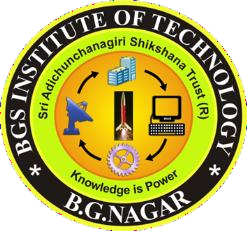 Process for defining Program Educational Objectives (PEOs)
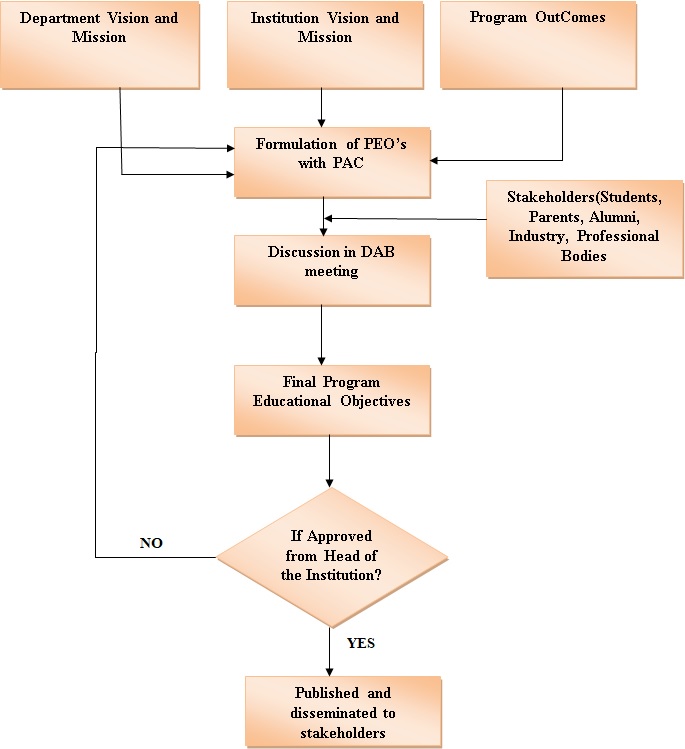 Monday, September 20, 2021
Department of CSE, BGSIT
61
Academic Planning and Monitoring
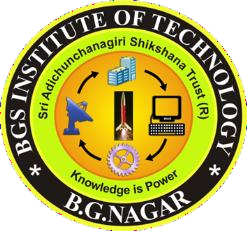 Innovative Teaching Learning Process Adopted
Monday, September 20, 2021
Department of CSE, BGSIT
62
Learning through Observation and practice
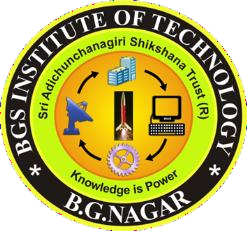 Skill Development Process Adopted
Monday, September 20, 2021
Department of CSE, BGSIT
63
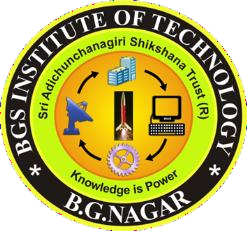 CO – PO - PSO Attainment Process
University Course Syllabus
Course Articulation Matrix
Mapping of COs to Internal Assessment Questions
Direct Assessment (90%)
Student Scores from Tests and/or Assignment
Achieved Attainment from Internal
60% of weightage for CIE
30% of weightage for SEE
CO Attainment
Indirect Assessment (10%)
Overall Assessment (100%)
64
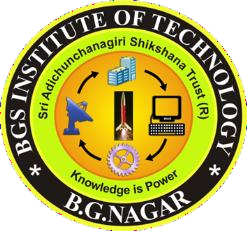 CO-PO ATTAINMENT
Monday, September 20, 2021
Department of CSE, BGSIT
65
CO-PO ATTAINMENT
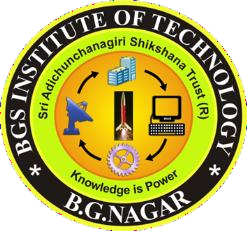 Monday, September 20, 2021
Department of CSE, BGSIT
66
CO-PO ATTAINMENT
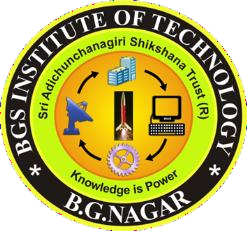 Monday, September 20, 2021
Department of CSE, BGSIT
67
CO-PO ATTAINMENT
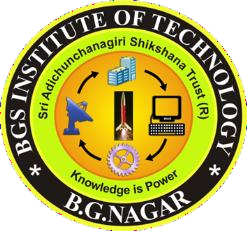 Monday, September 20, 2021
Department of CSE, BGSIT
68
CO-PO ATTAINMENT
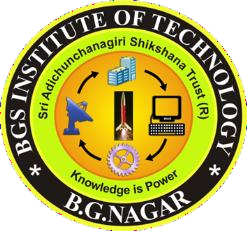 EXCEL File
Monday, September 20, 2021
Department of CSE, BGSIT
69
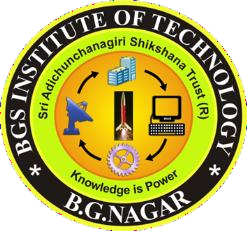 Continuous Quality Improvement (CQI)
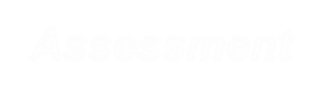 Assessment
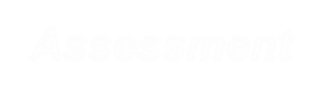 Assessment
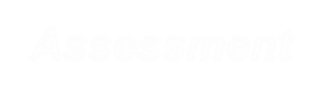 Assessment
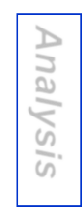 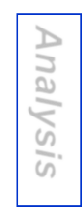 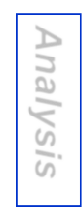 Analysis
Analysis
Analysis
Program  Educational  Objectives
Program  Outcomes
Course  Outcomes
Stakeholders’
Mission & Vision
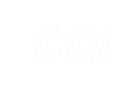 CQI
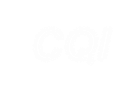 CQI
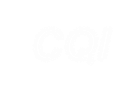 CQI
Monday, September 20, 2021
Department of CSE, BGSIT
70
Best Practices in Department
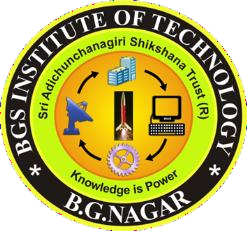 Curriculum Gap Analysis and Planning, students’ project work will be reviewed periodically
Remedial Classes for Slow Learner.
Student Performances are monitored and analyzed regularly through Proctoring System
Student Centric Activities are conducted regularly
Content Beyond Syllabus through Seminars, Workshops,
Technical Talks, Industrial Visits, aptitude and communication skill training.
Feedback System is followed
MOUs with industries are executed and activities are conducted
Student Co-curricular and extra curricular activities are encouraged
Encouraging Bright Students
Peer Review of Teaching
Counselling for Faculty Members
Monday, September 20, 2021
Department of CSE, BGSIT
71
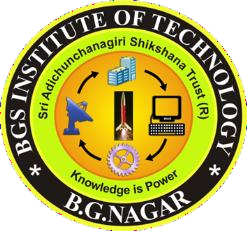 Outcome Based Education
Conclusion
OBE is student focus and Improved learning process.
That change will require learning opportunities for teachers that reinforce and expand their  knowledge
Increased in institutional effectiveness
Enhanced accountability in Teaching and Learning process
Quality education
Develop measurable & linked
Program/course learning outcomes
Program Educational Objectives
Assessment & evaluation
Teachers' Learning will be a valuable resource for classrooms, departments, and professional organizations.
Monday, September 20, 2021
Department of CSE, BGSIT
72
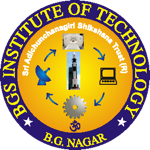 On behalf
of
Our Students
Staff, Principal & Management
Thank You
73